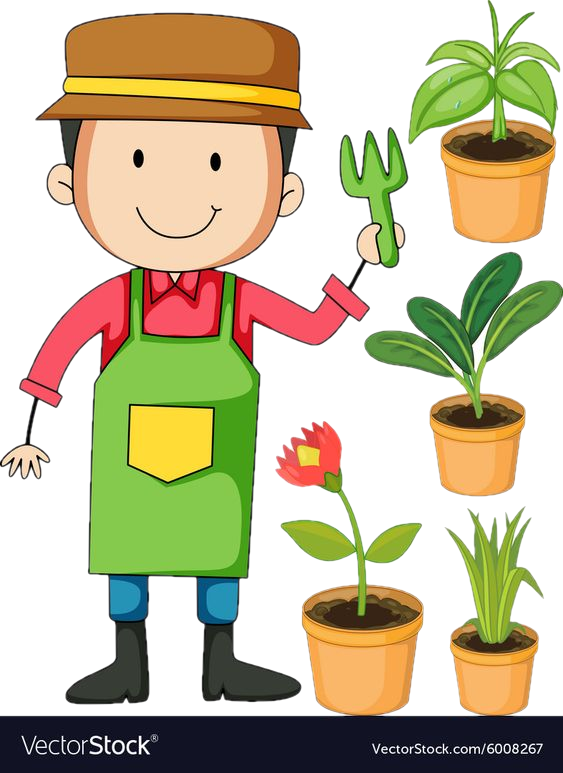 Thứ … ngày … tháng … năm …
CÔNG NGHỆ
Bài 3 - tiết 1
GIEO HẠT VÀ TRỒNG CÂY HOA TRONG CHẬU
GIEO HẠT VÀ TRỒNG CÂY HOA TRONG CHẬU
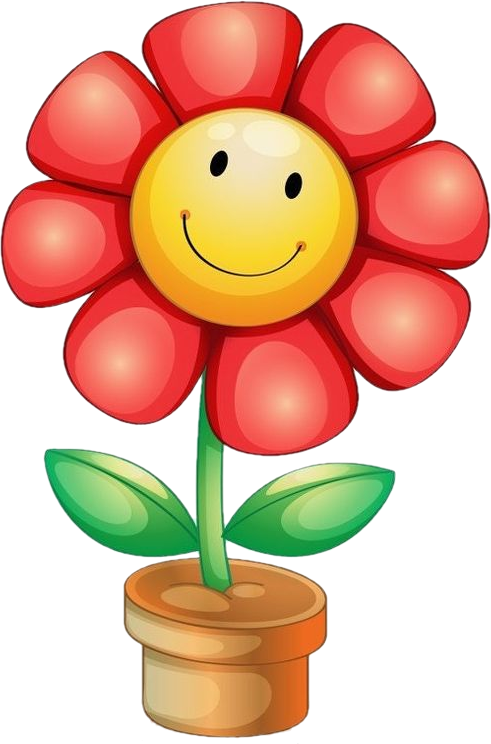 Mục tiêu
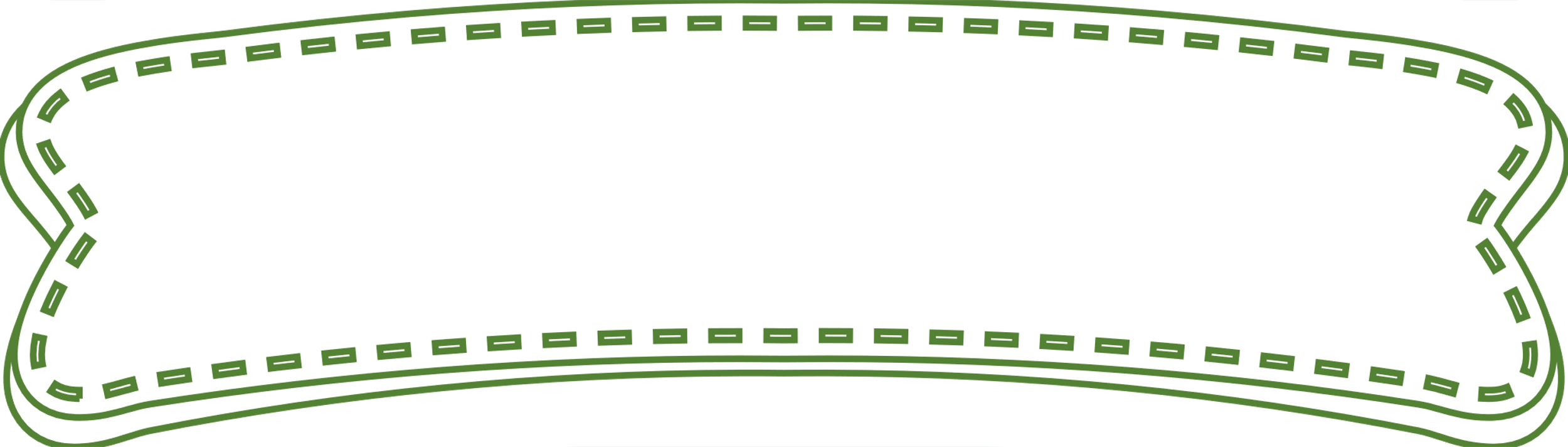 Tóm tắt được nội dung các bước gieo hạt trong chậu.
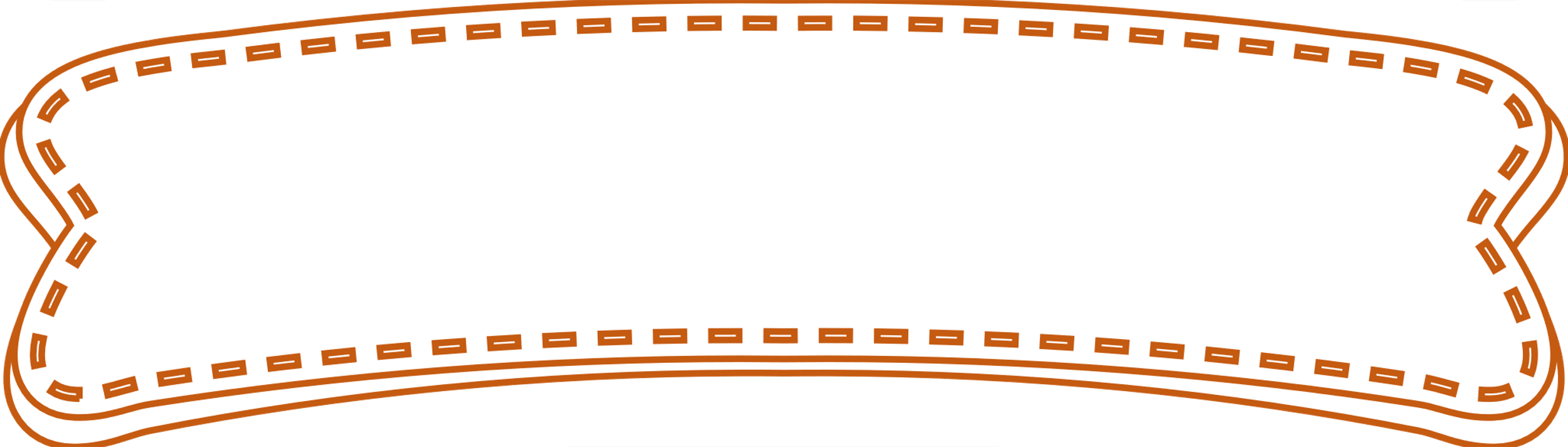 Thực hiện được việc gieo hạt hoa hướng dương 
trong chậu.
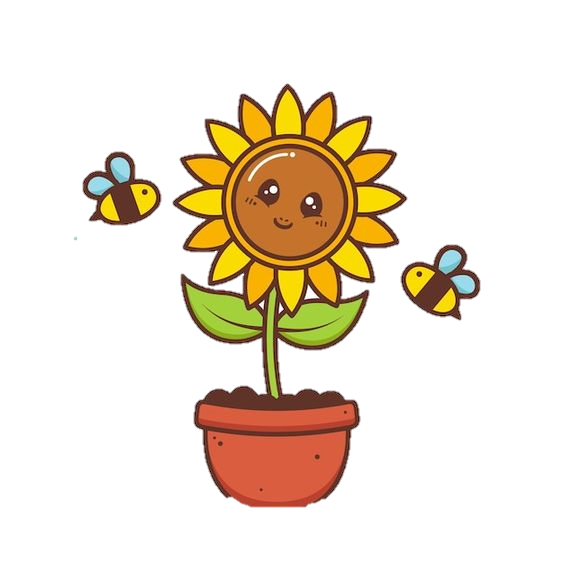 Khởi động
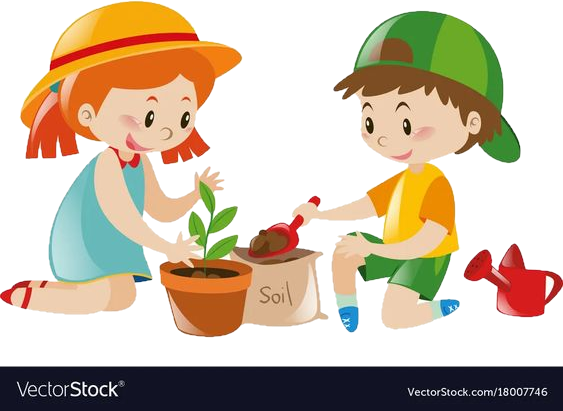 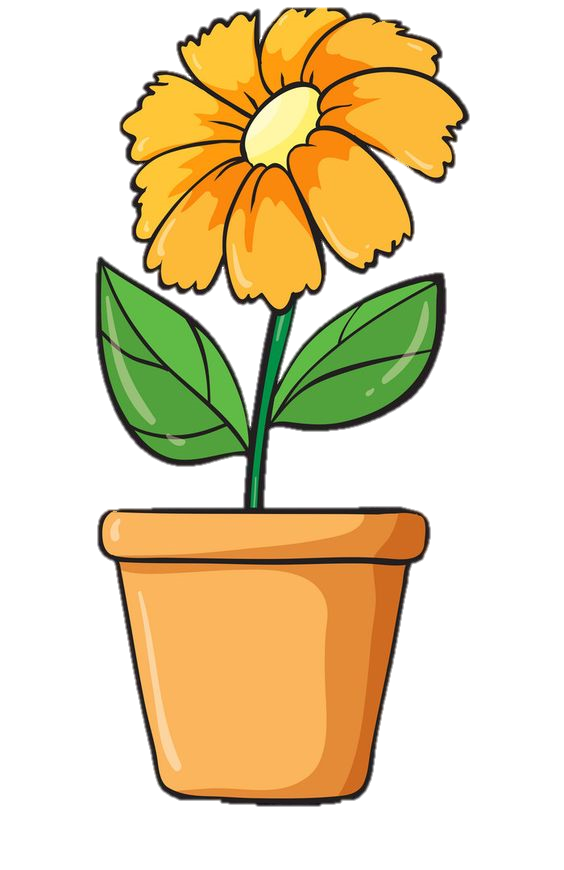 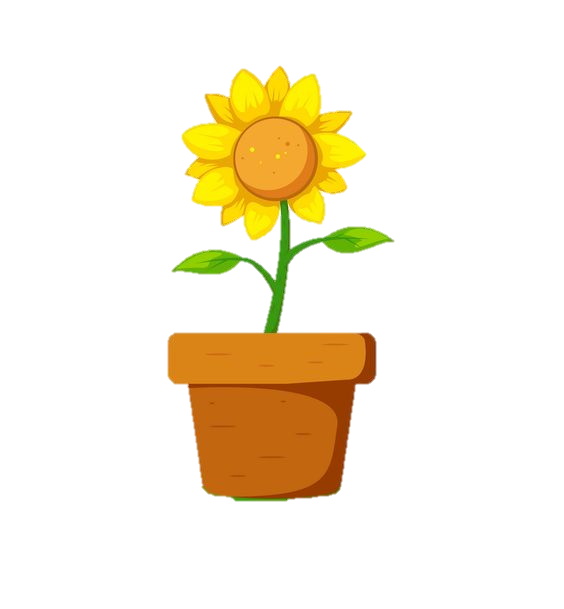 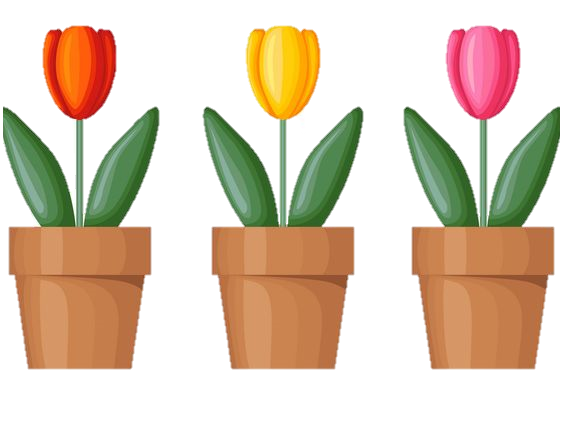 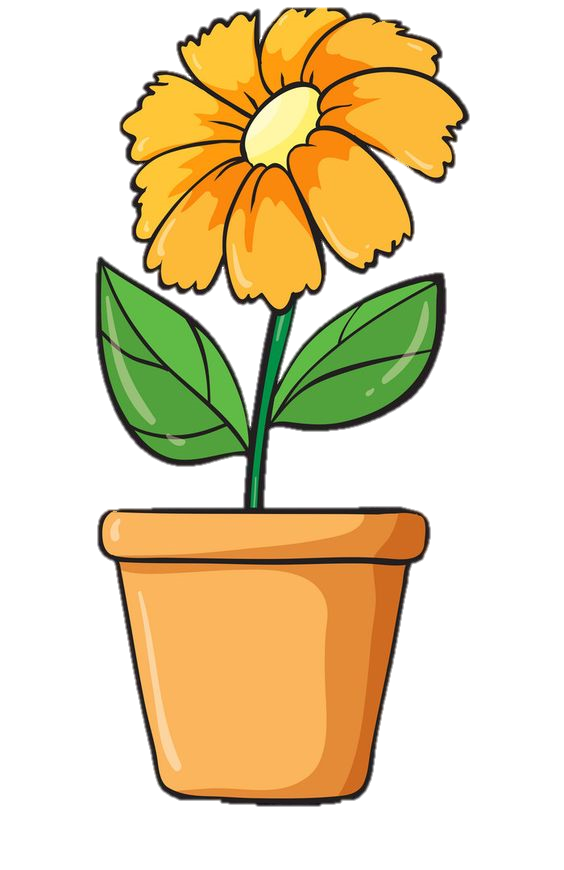 Khởi động
Khởi động
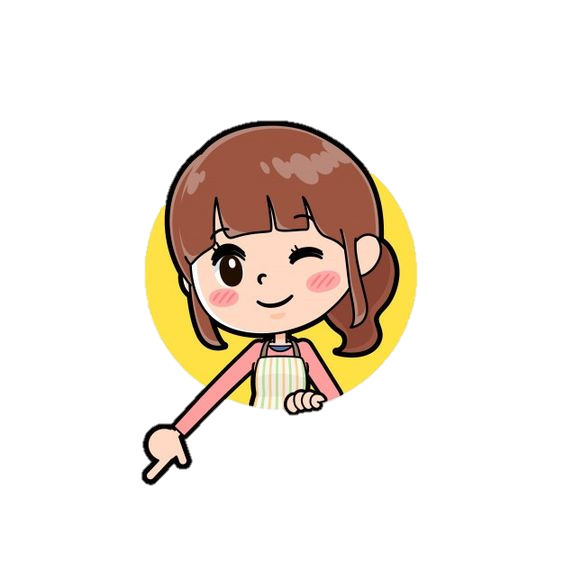 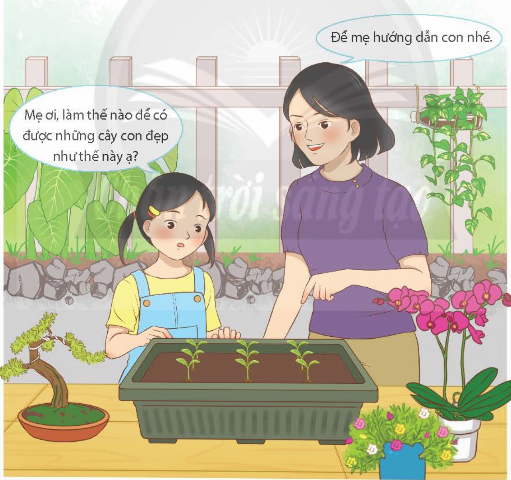 Để mẹ hướng dẫn con nhé.
Quan sát và mô tả nội dung bức tranh
Mẹ ơi, làm thế nào để có được những cây con 
đẹp như thế này ạ?
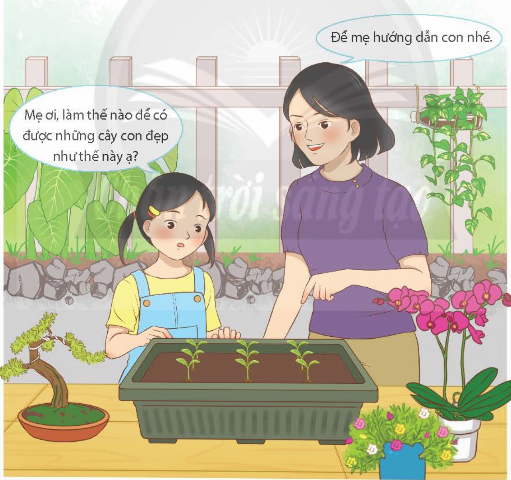 Để mẹ hướng dẫn con nhé.
Nội dung bức tranh
Mẹ ơi, làm thế nào để có được những cây con 
đẹp như thế này ạ?
Bức tranh vẽ cuộc nói chuyện của hai mẹ con. Bạn nhỏ hỏi mẹ làm thế nào để có những cây con đẹp như trong bức tranh.
Khám phá
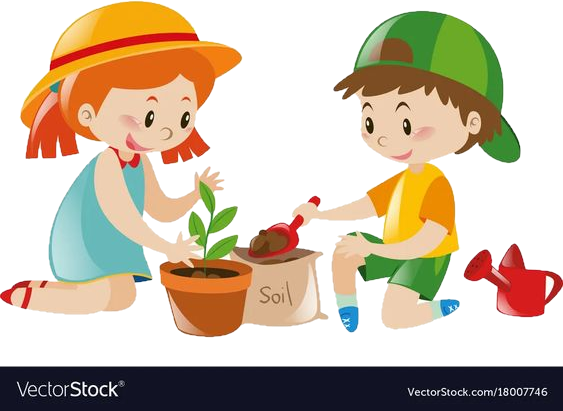 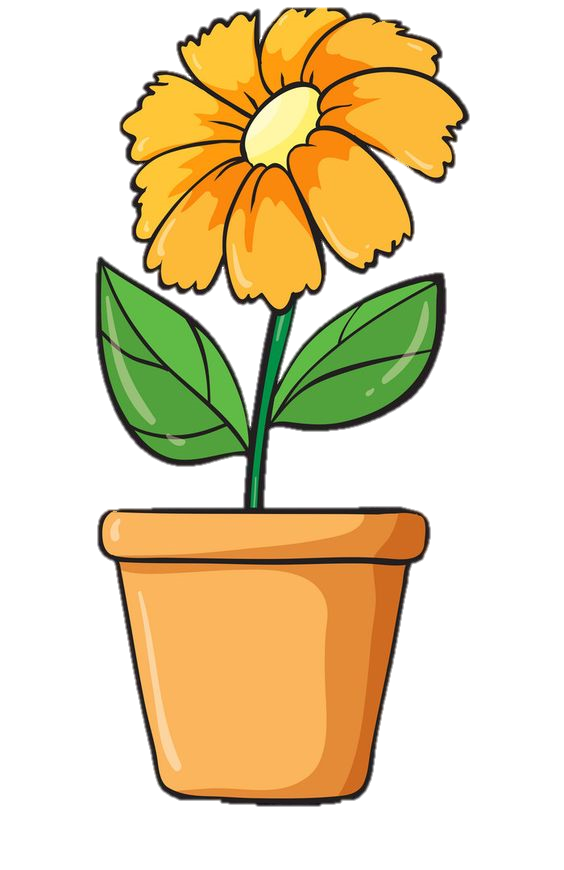 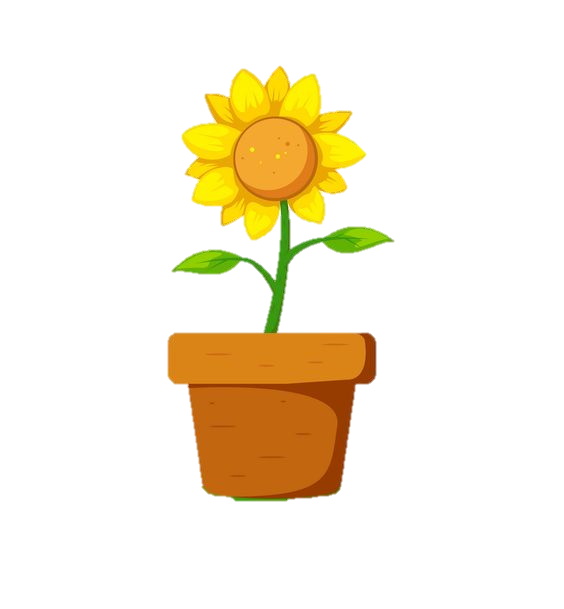 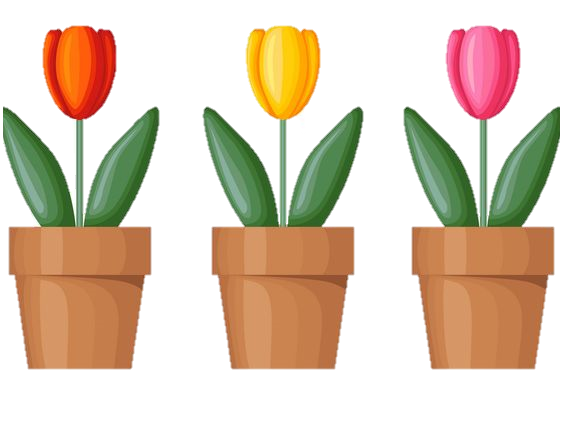 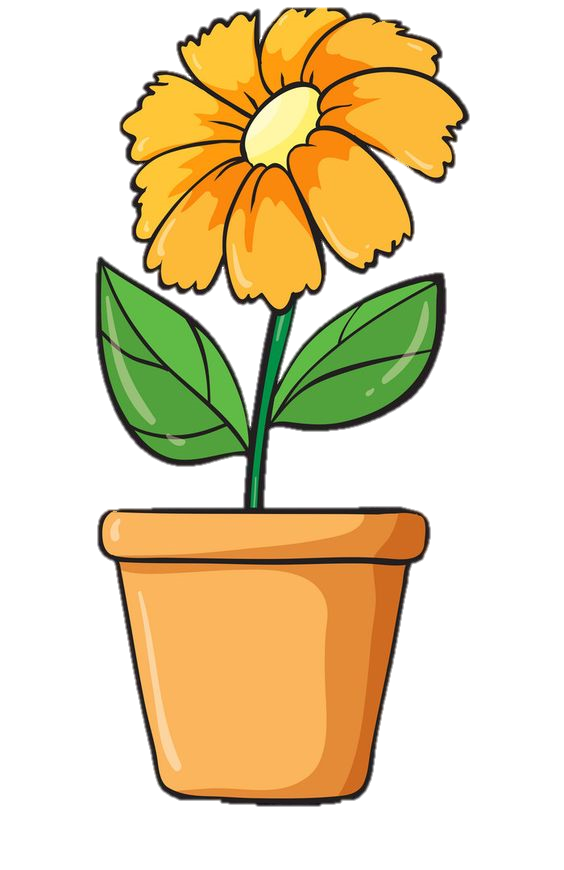 Khám phá
Khám phá
Hoạt động 1:
Tóm tắt nội dung các bước gieo hạt trong chậu
CÁC BƯỚC GIEO HẠT TRONG CHẬU
Em hãy đọc các thông tin trong bảng, tìm hiểu về các bước gieo hạt trong chậu.
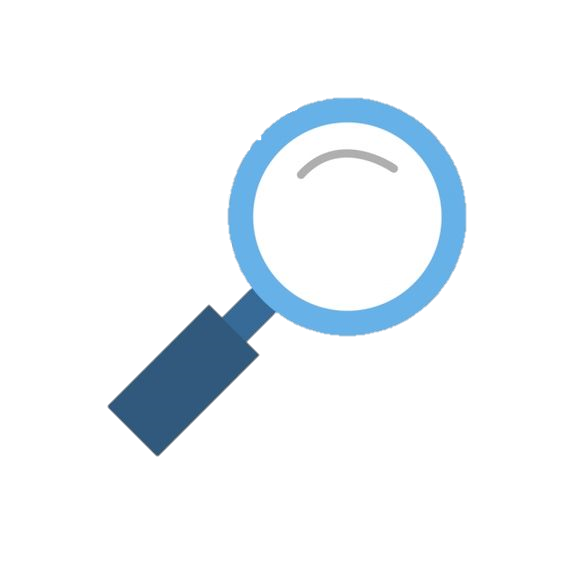 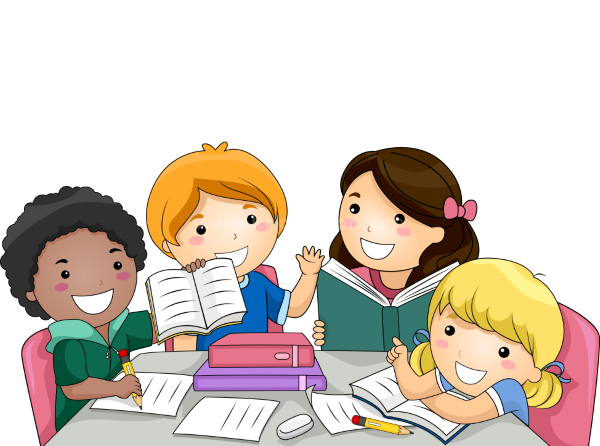 Thảo luận nhóm bốn
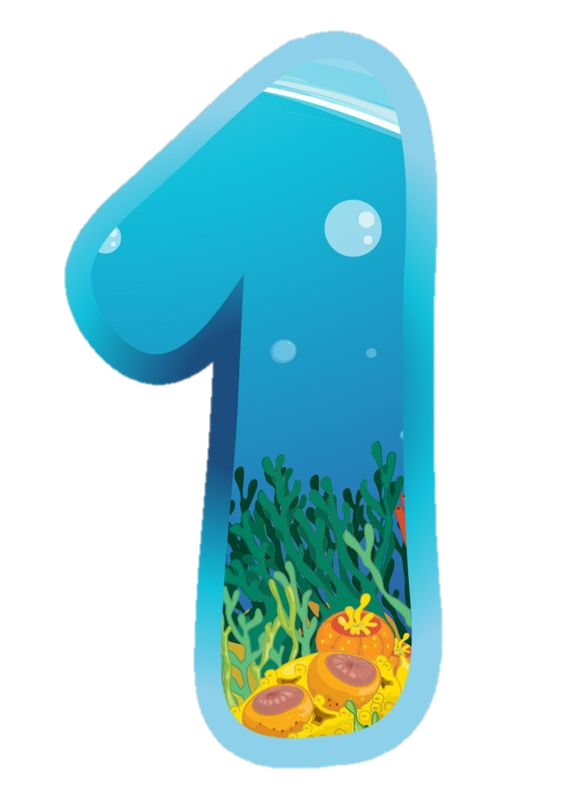 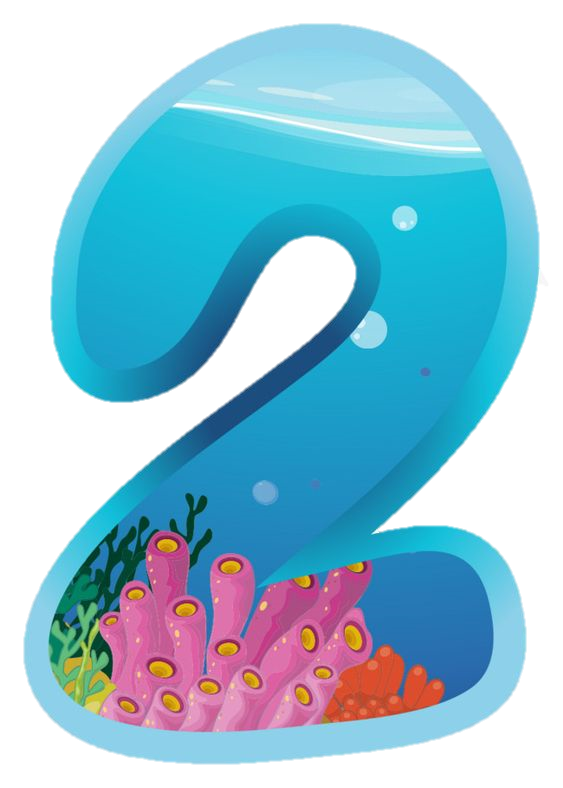 Chuẩn bị vật liệu , vật dụng và dụng cụ:
Hạt giống đã được ngâm, ủ đến khi nứt vỏ hoặc nhú mầm.
Chậu trồng có lỗ thoát nước và đĩa lót bên dưới.
Giá thể phù hợp cho hạt giống nảy mầm.
Xẻng nhỏ, găng tay làm vườn, chĩa ba, bình tưới cây.
Cho giá thể vào chậu:
Cho giá thể vào chậu sao cho thấp hơn miệng chậu khoảng 2cm – 5cm.
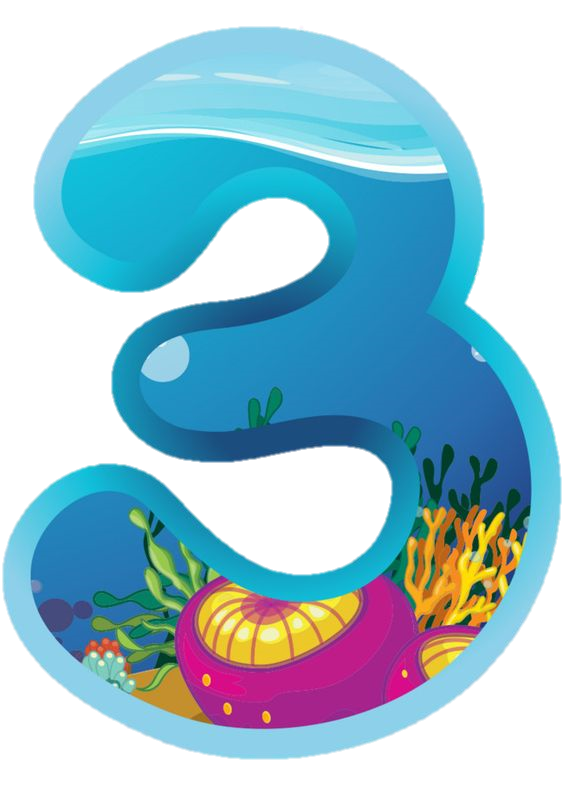 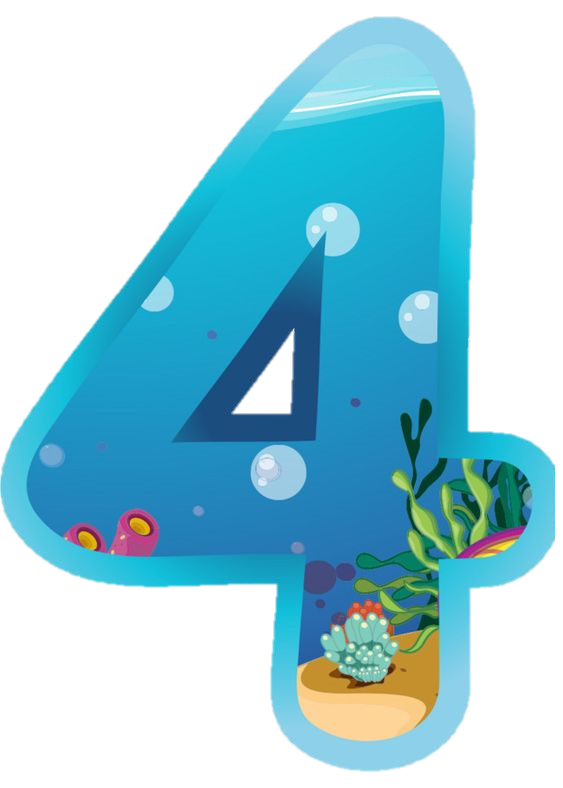 Tưới nước:
Gieo hạt giống vào chậu:
Tạo các lỗ cách đều nhau trên bề mặt giá thể; cho hạt giống vào lỗ đã tạo (một số hạt giống có thể gieo vãi đều nhau trên mặt giá thể).
Phủ lên hạt một lớp giá thể mỏng sau khi gieo hạt.
Dùng bình tưới cây tưới nước đủ ấm lên giá thể.
Quan sát hình minh họa và chọn các bước gieo hạt  phù hợp.
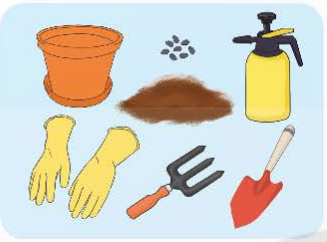 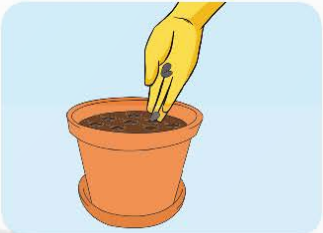 Chuẩn bị vật liệu, 
vật dụng và dụng cụ
………………………………………………………....
………………………………………………………....
a
b
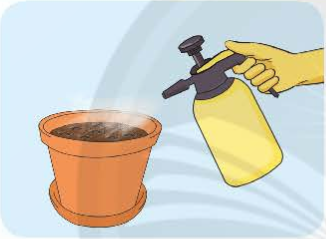 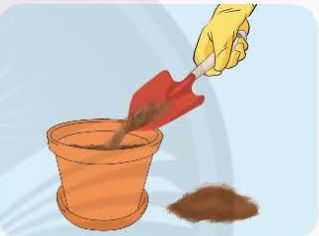 Cho giá thể vào chậu
Gieo hạt giống vào chậu
Tưới nước
………………………………………………………....
………………………………………………………....
c
d
CÁC BƯỚC GIEO HẠT TRONG CHẬU
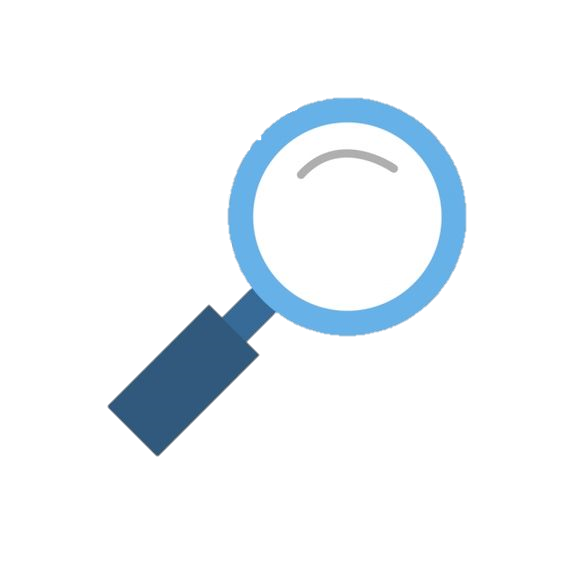 Quan sát hình minh họa và chọn các bước gieo hạt  phù hợp.
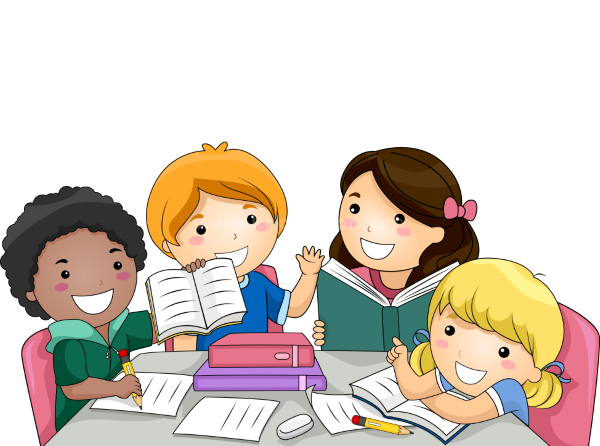 Thảo luận nhóm bốn
CHIA SẺ TRƯỚC LỚP
CHIA SẺ TRƯỚC LỚP
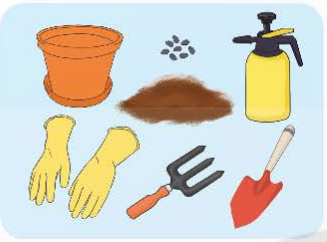 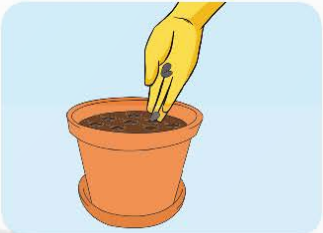 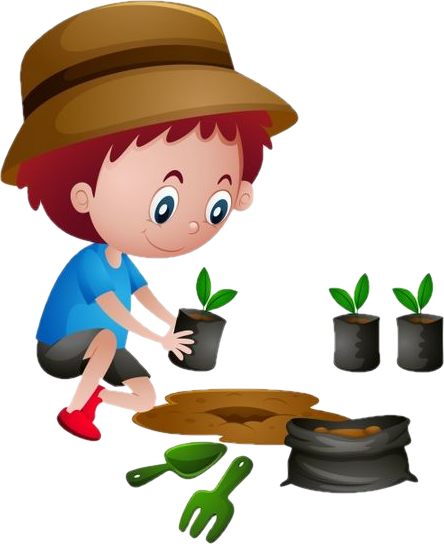 Chuẩn bị vật liệu, 
vật dụng và dụng cụ
Cho giá thể vào chậu
………………………………………………………....
………………………………………………………....
a
b
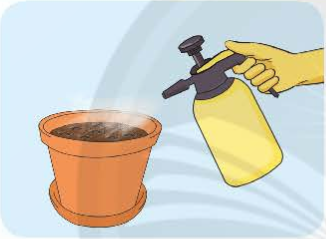 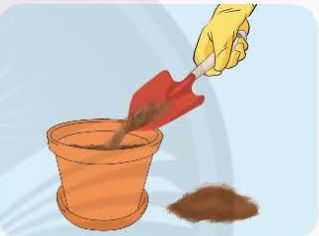 Gieo hạt giống vào chậu
Tưới nước
………………………………………………………....
………………………………………………………....
c
d
KẾT LUẬN
Các bước gieo hạt trong chậu tương ứng với hình minh họa như sau:
Bước 1: Chuẩn bị vật liệu, vật dụng và dụng cụ - Hình a
Bước 2: Cho giá thể vào chậu – Hình d
Bước 3: Gieo hạt giống vào chậu – Hình b
Bước 4: Tưới nước – Hình c
Em hãy nhắc lại nội dung các bước gieo hạt trong chậu?
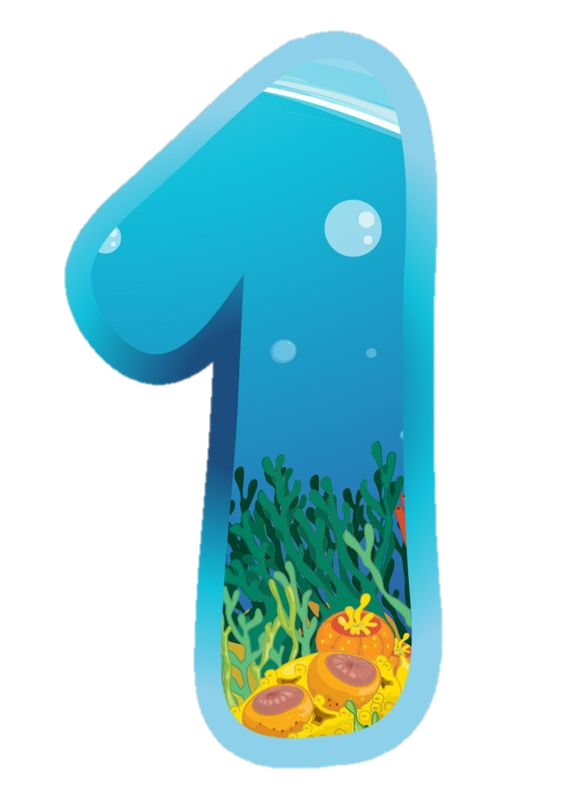 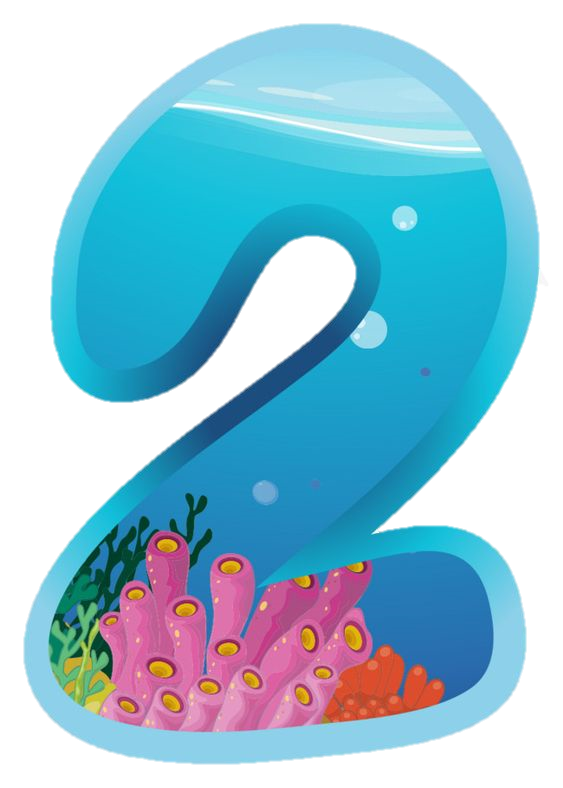 Chuẩn bị vật liệu , vật dụng và dụng cụ:
Hạt giống đã được ngâm, ủ đến khi nứt vỏ hoặc nhú mầm.
Chậu trồng có lỗ thoát nước và đĩa lót bên dưới.
Giá thể phù hợp cho hạt giống nảy mầm.
Xẻng nhỏ, găng tay làm vườn, chĩa ba, bình tưới cây.
Cho giá thể vào chậu:
Cho giá thể vào chậu sao cho thấp hơn miệng chậu khoảng 2cm – 5cm.
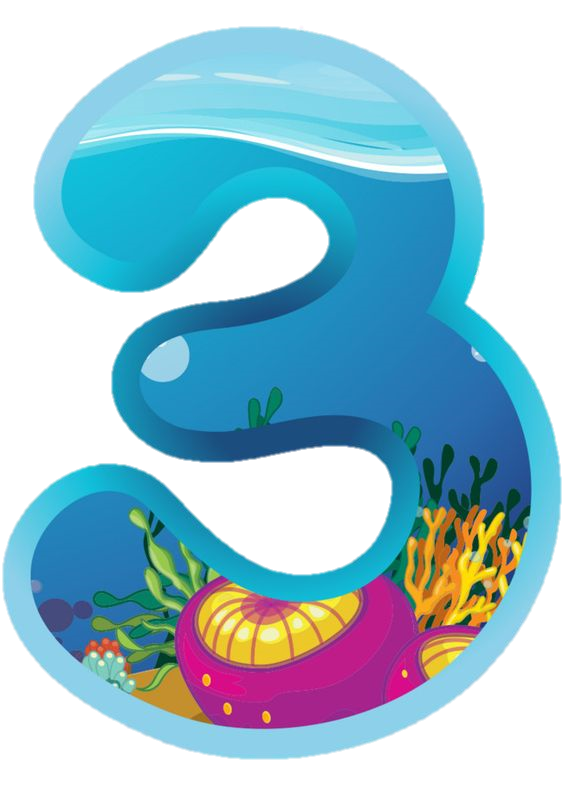 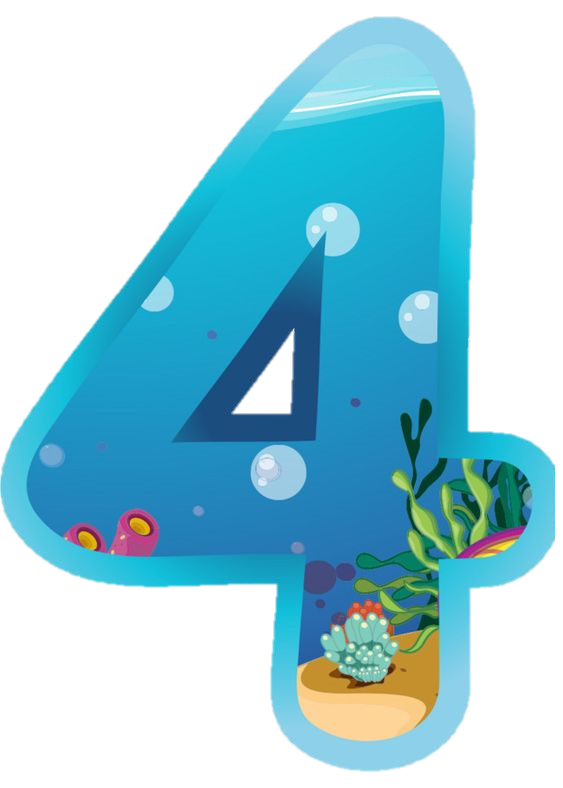 Tưới nước:
Gieo hạt giống vào chậu:
Tạo các lỗ cách đều nhau trên bề mặt giá thể; cho hạt giống vào lỗ đã tạo (một số hạt giống có thể gieo vãi đều nhau trên mặt giá thể).
Phủ lên hạt một lớp giá thể mỏng sau khi gieo hạt.
Dùng bình tưới cây tưới nước đủ ấm lên giá thể.
KẾT LUẬN
Có 4 bước gieo hạt trong chậu:
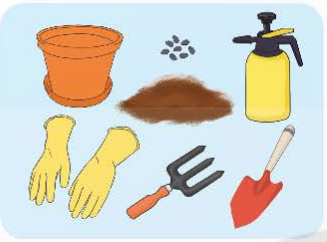 Bước 1: Chuẩn bị vật liệu, vật dụng và dụng cụ.
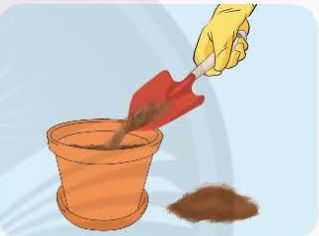 Bước 2: Cho giá thể vào chậu.
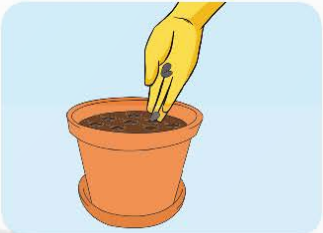 Bước 3: Gieo hạt giống vào chậu.
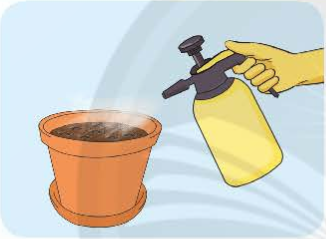 Bước 4: Tưới nước.
Hoạt động 2:
Thực hành gieo hạt hoa hướng dương trong chậu
Yêu cầu sản phẩm
Yêu cầu sản phẩm
Giá thể được nén chặt vừa phải và cách miệng chậu khoảng 2cm – 5cm.
Hạt giống được lấp kín bởi một lớp giá thể mỏng.
Giá thể được tưới nước đủ ẩm sau khi gieo hạt.
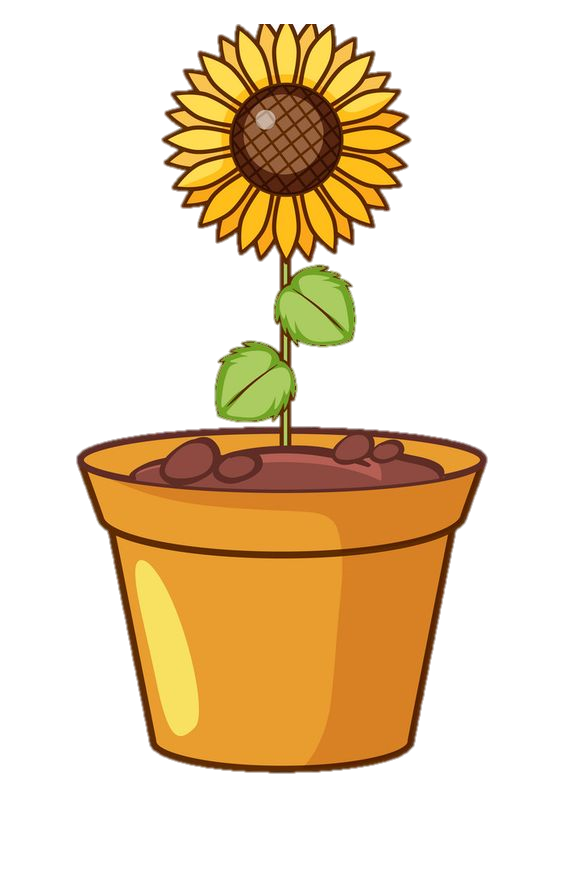 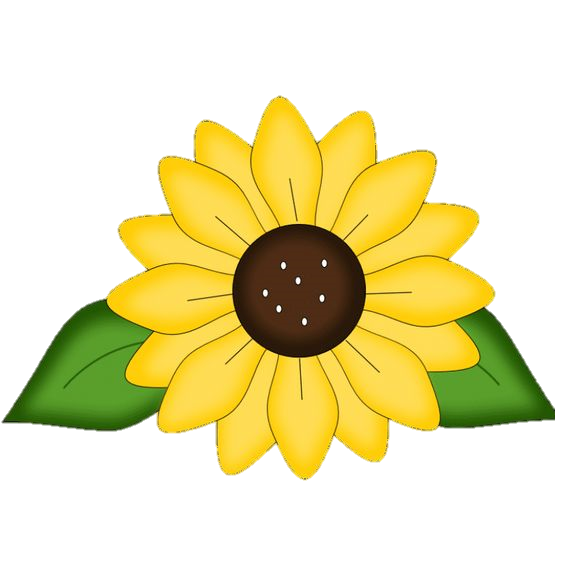 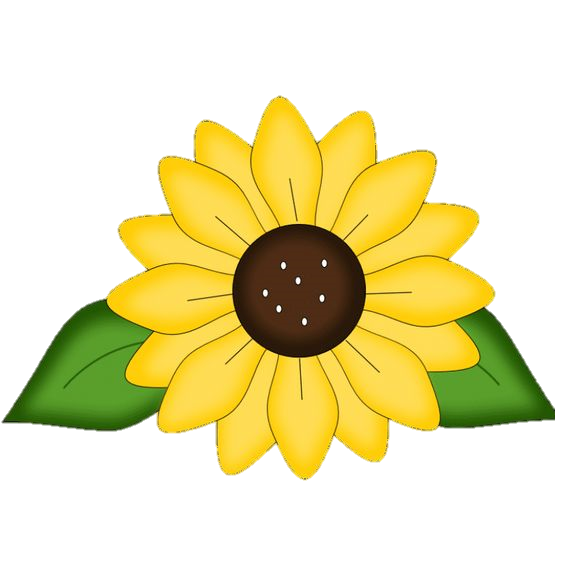 Em cần chuẩn bị những vật liệu, vật dụng và dụng cụ nào để gieo hạt hoa hướng dương trong chậu?
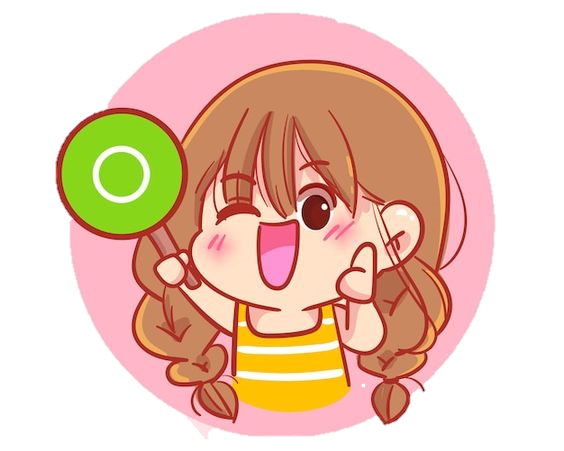 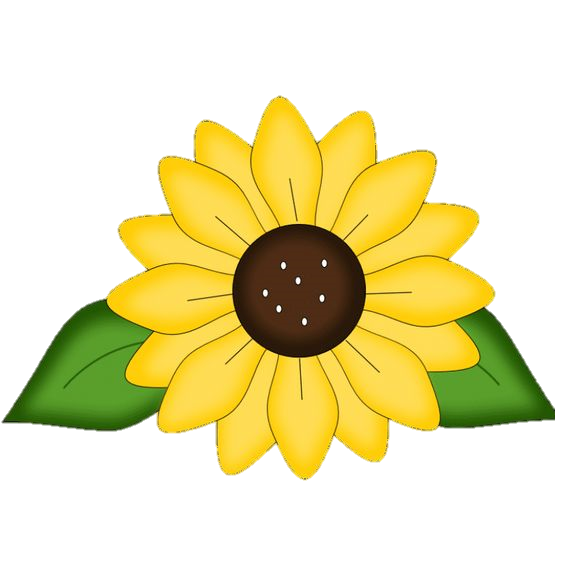 Hạt giống hoa hướng dương đã được ngâm, ủ.
1
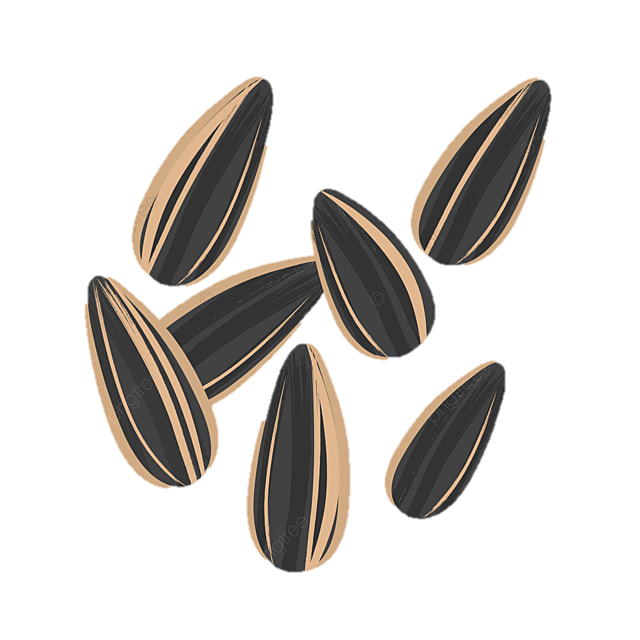 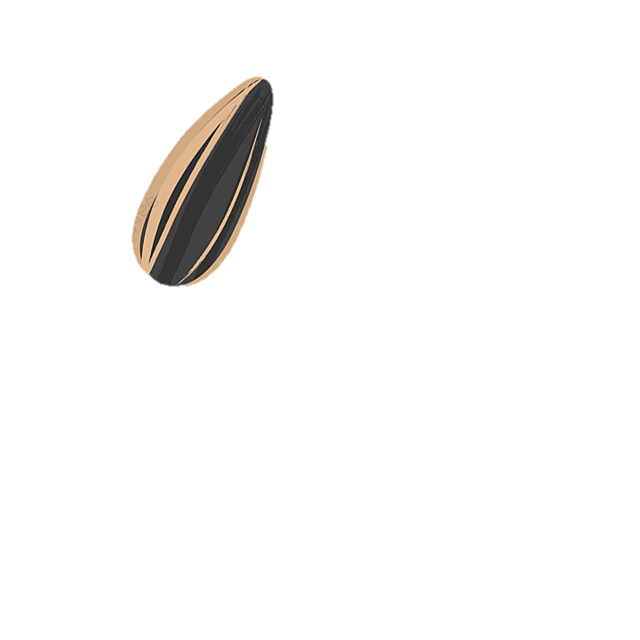 10 hạt (hoặc tùy theo kích thước chậu)
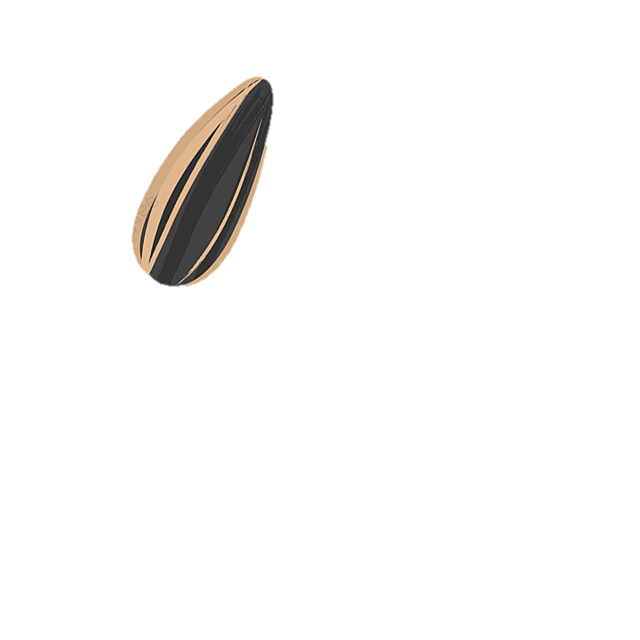 Số lượng
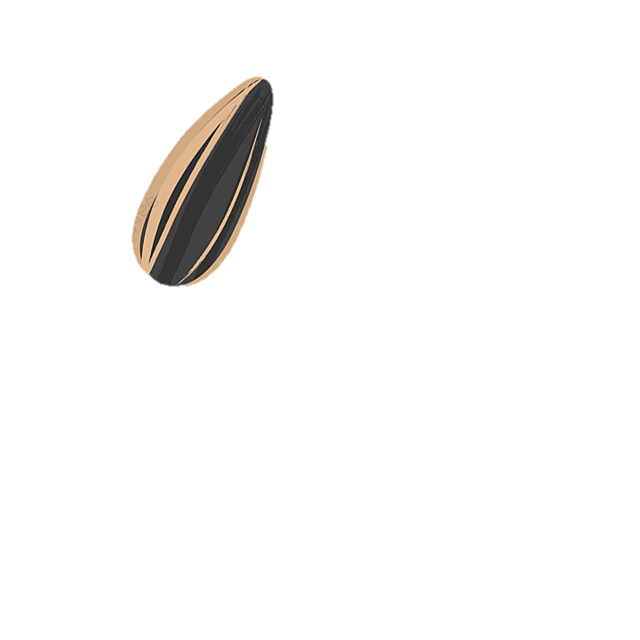 2
Chậu trồng có lỗ thoát nước và đĩa lót bên dưới chậu.
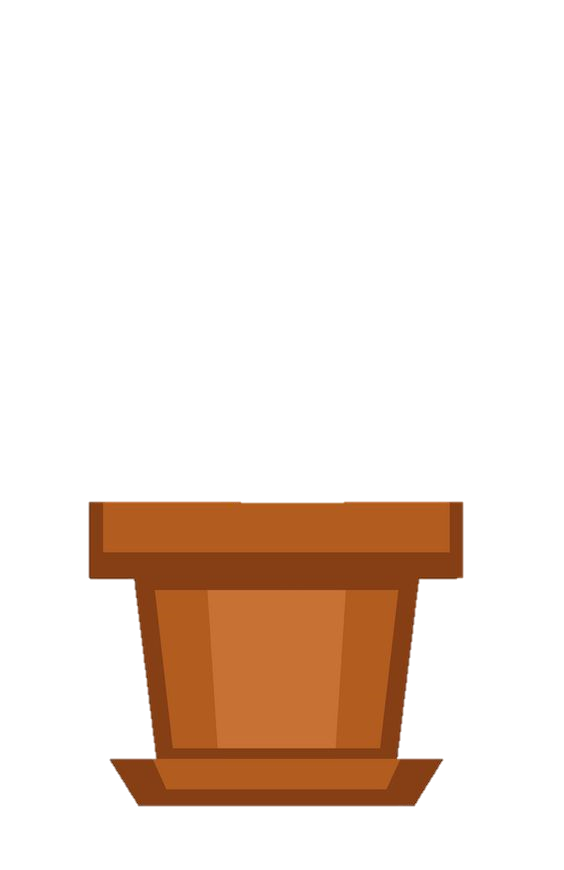 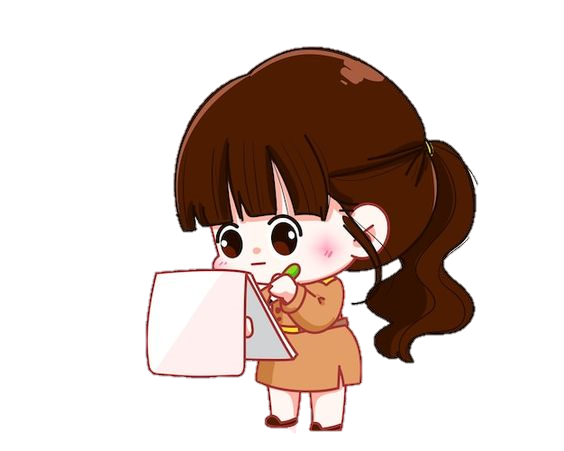 Số lượng
1 chậu
Giá thể (than bùn, xơ dừa, …).
3
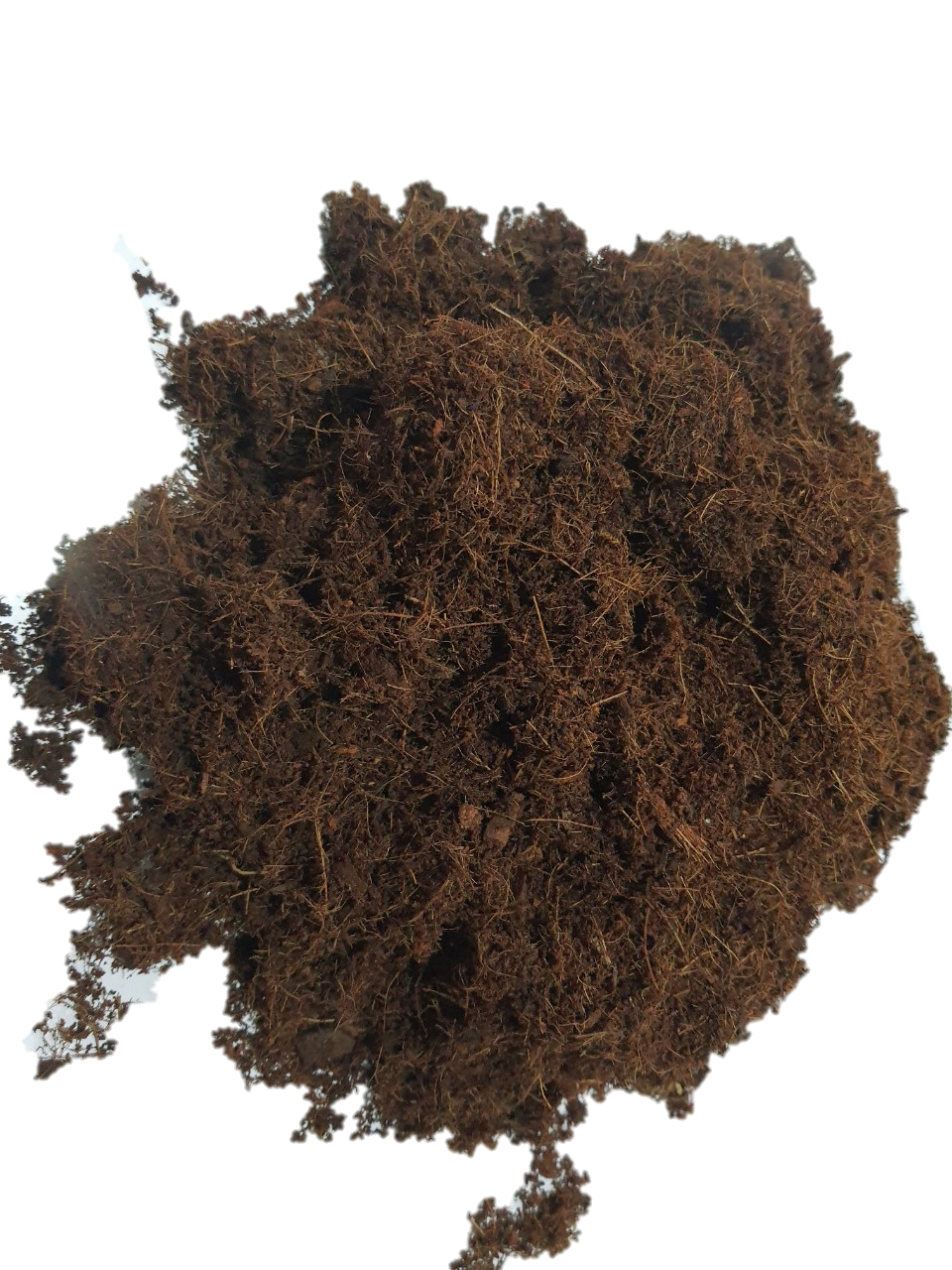 Lượng giá thể phù hợp với kích thước chậu
Số lượng
Xẻng nhỏ, găng tay làm vườn, chĩa ba.
4
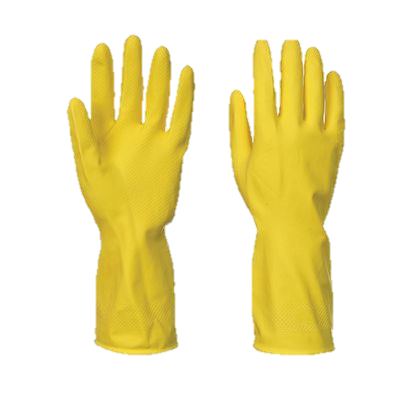 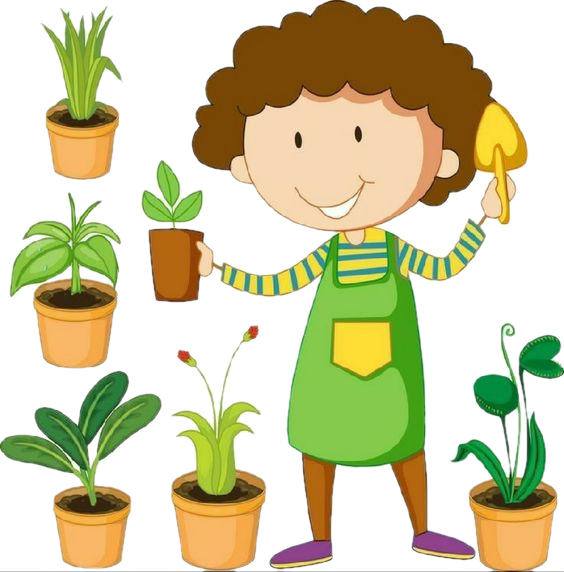 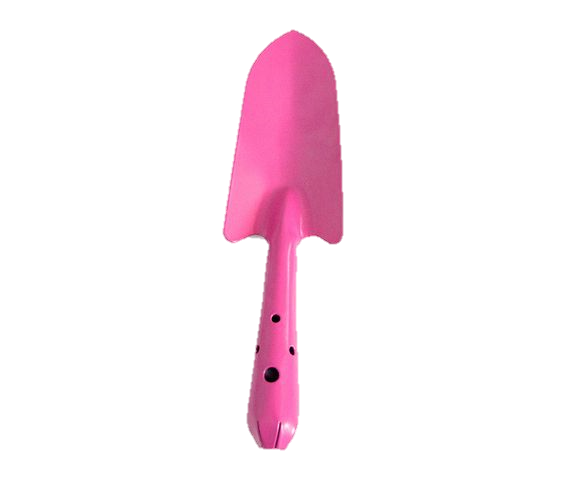 Số lượng
1 bộ
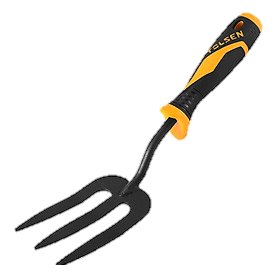 Bình tưới cây.
5
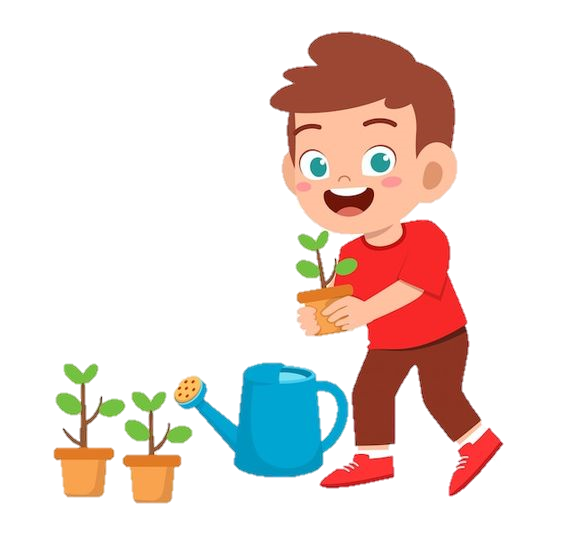 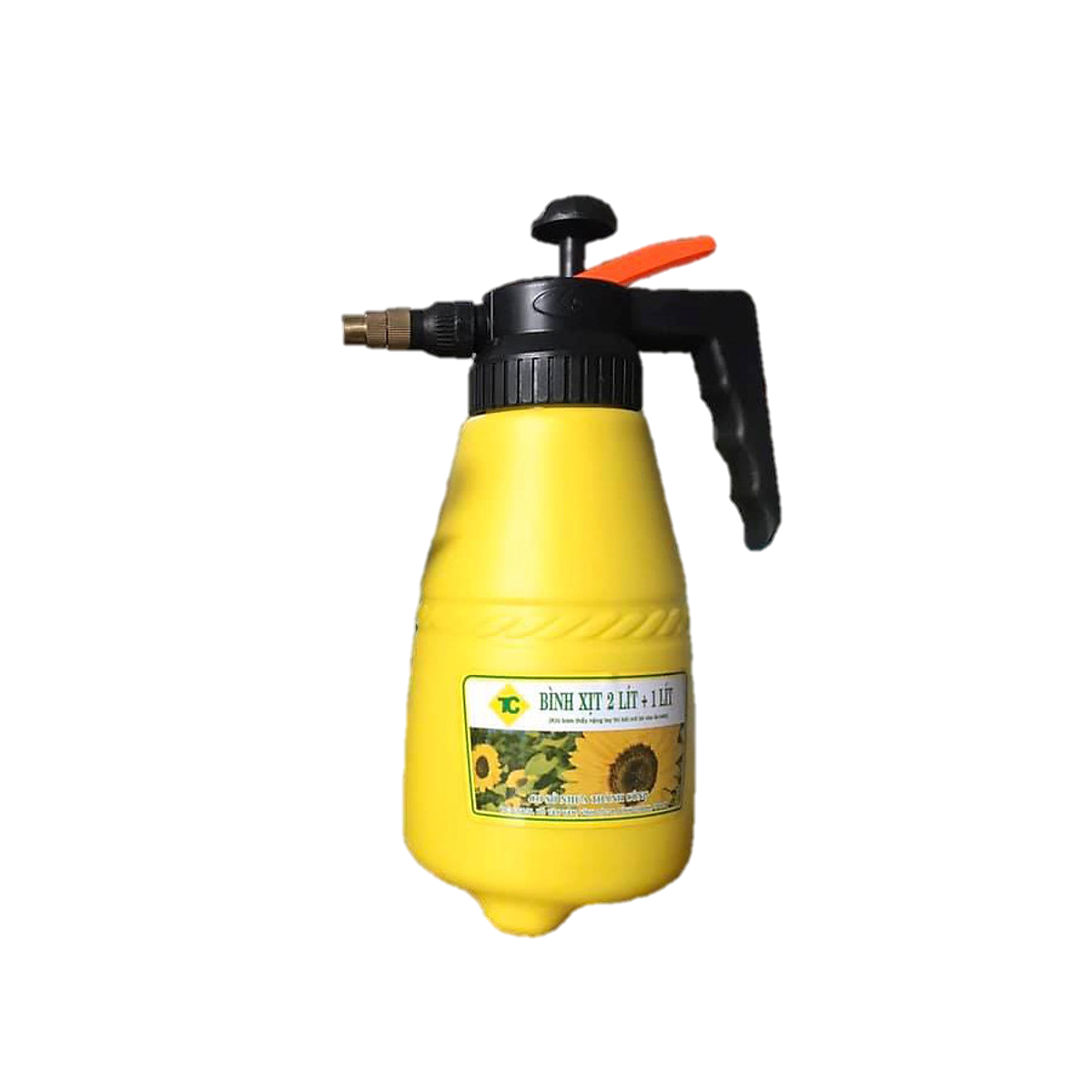 Số lượng
1 bình
CÁC BƯỚC GIEO HẠT HOA HƯỚNG DƯƠNGTRONG CHẬU
Thảo luận nhóm đôi
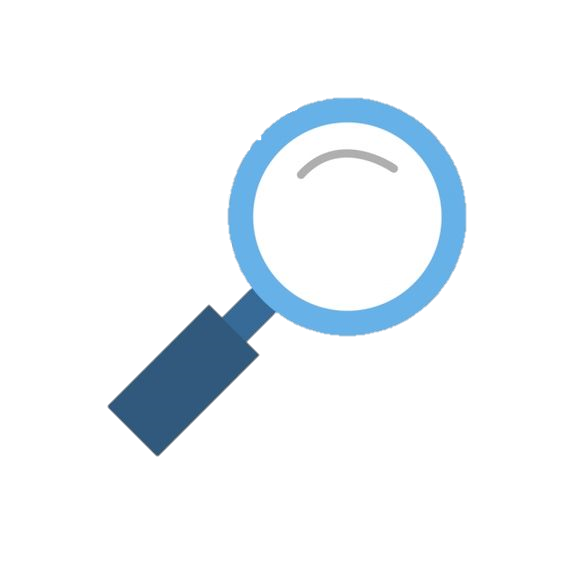 Tìm hiểu các bước gieo hạt hoa hướng dương trong chậu
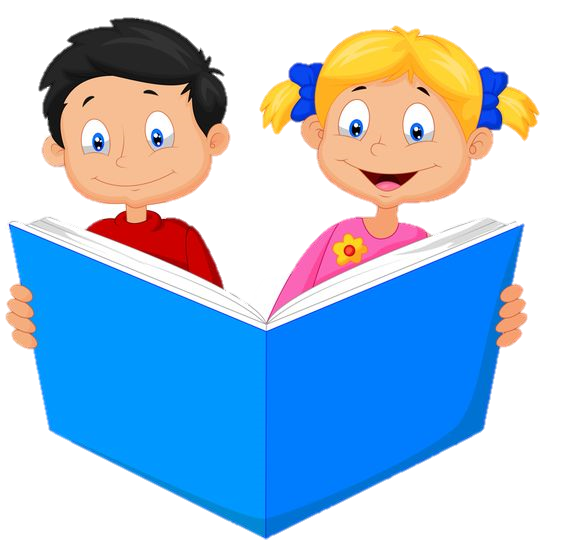 CHIA SẺ TRƯỚC LỚP
CHIA SẺ TRƯỚC LỚP
CÁC BƯỚC GIEO HẠT HOA HƯỚNG DƯƠNGTRONG CHẬU
CÁC BƯỚC GIEO HẠT HOA HƯỚNG DƯƠNGTRONG CHẬU
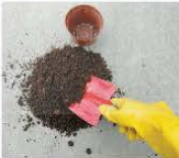 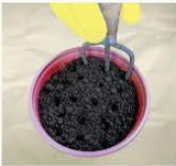 CÁC BƯỚC GIEO HẠT HOA HƯỚNG DƯƠNGTRONG CHẬU
CÁC BƯỚC GIEO HẠT HOA HƯỚNG DƯƠNGTRONG CHẬU
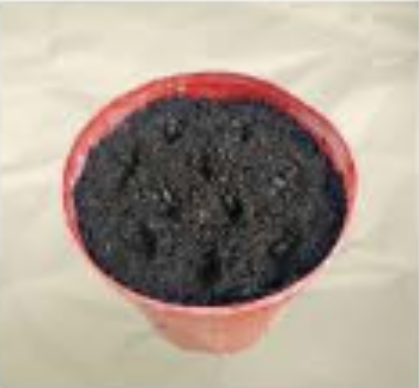 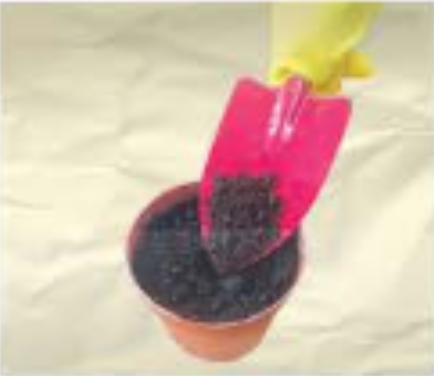 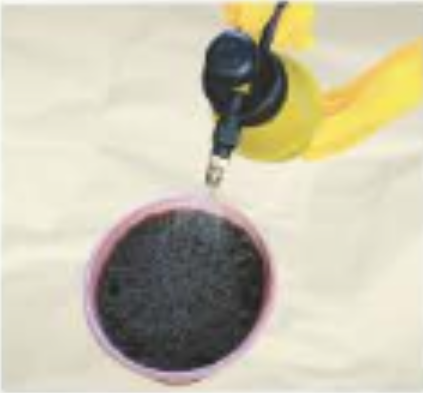 THỰC HÀNH GIEO HẠT HOA HƯỚNG DƯƠNG TRONG CHẬU
THỰC HÀNH GIEO HẠT HOA HƯỚNG DƯƠNG TRONG CHẬU
Thực hiện nhóm đôi
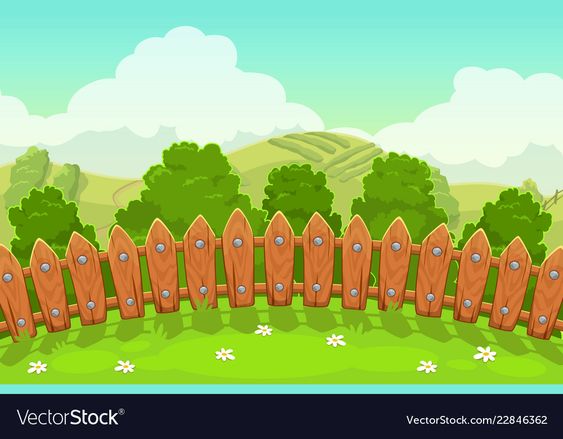 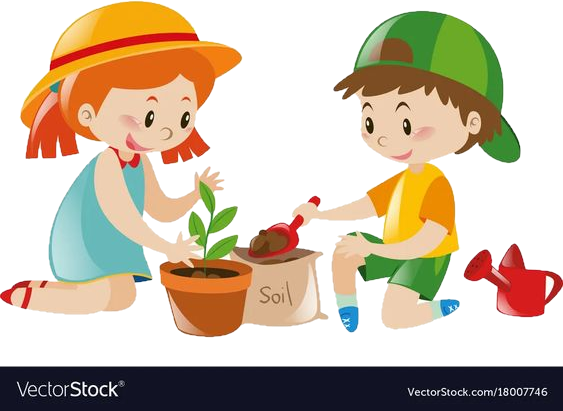 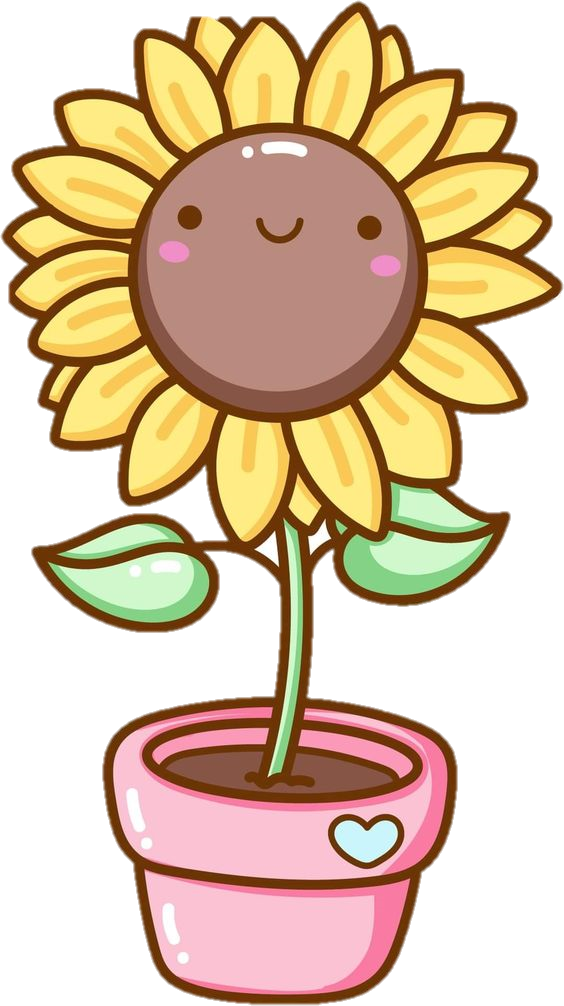 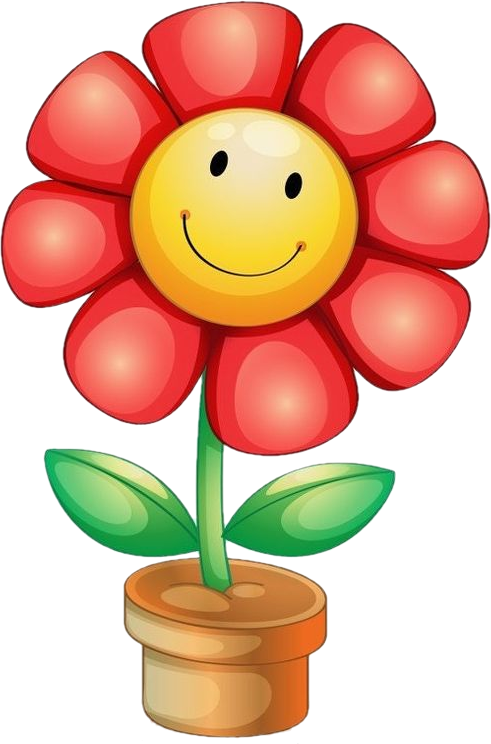 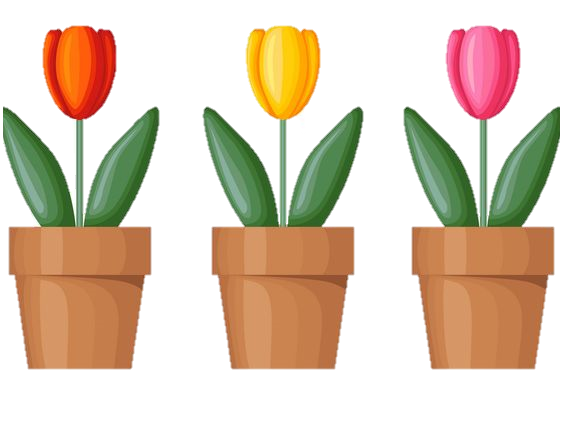 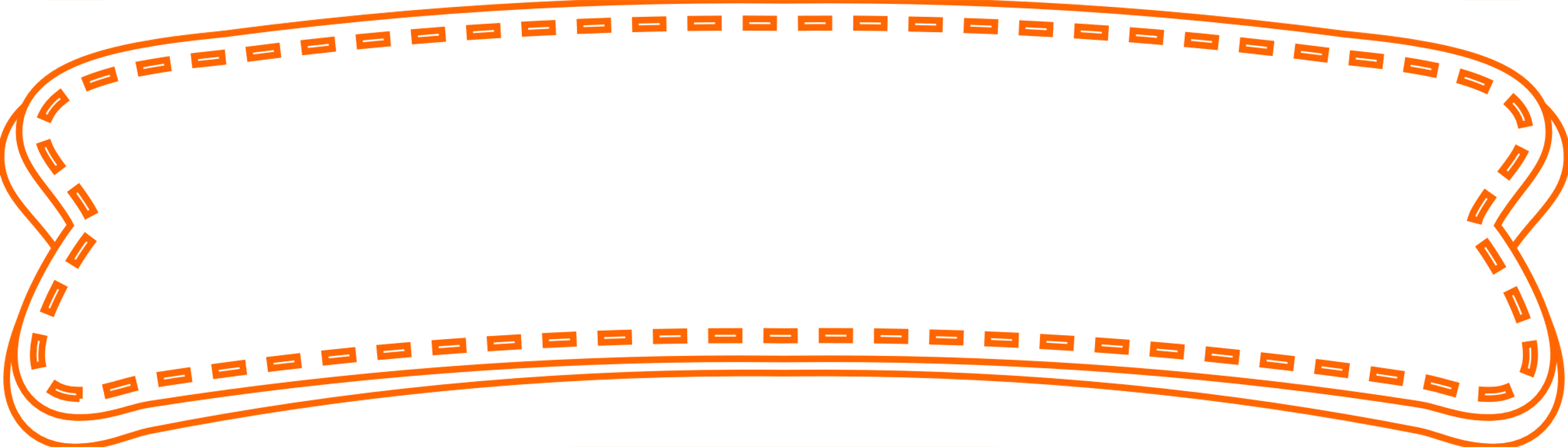 TRƯNG BÀY SẢN PHẨM
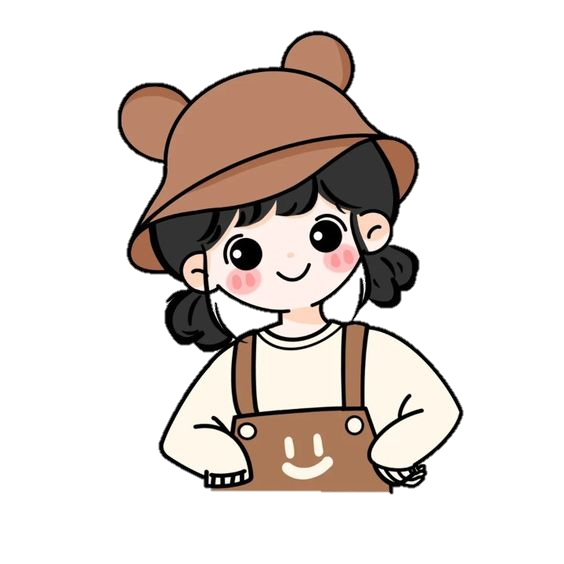 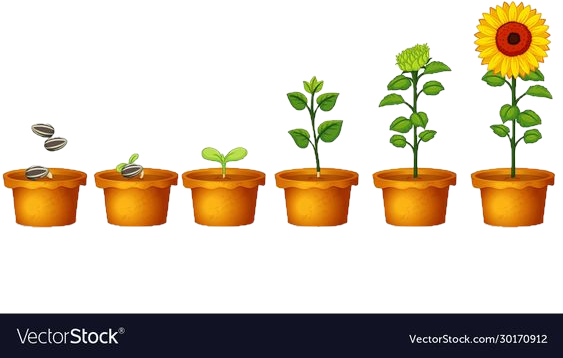 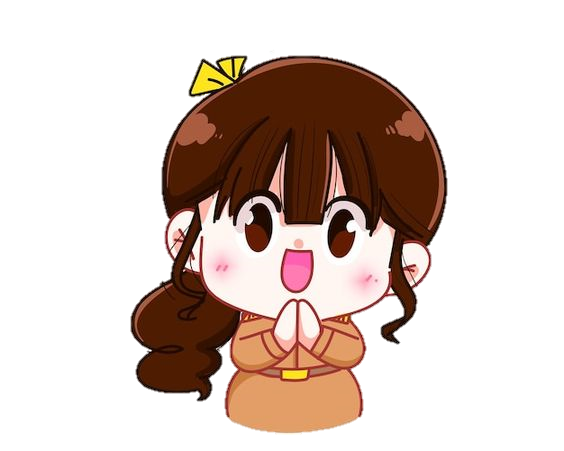 Hãy thu gom vật liệu, vật dụng và dụng cụ; vệ sinh vị trí thực hành nhé!
ĐÁNH GIÁ SẢN PHẨM THỰC HÀNH
ĐÁNH GIÁ SẢN PHẨM THỰC HÀNH
Tiêu chí đánh giá
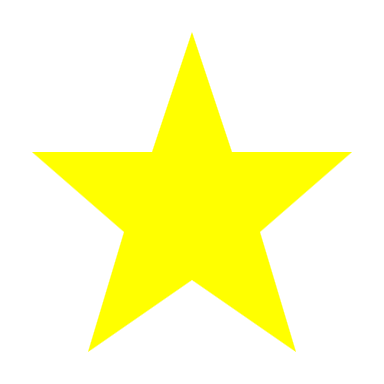 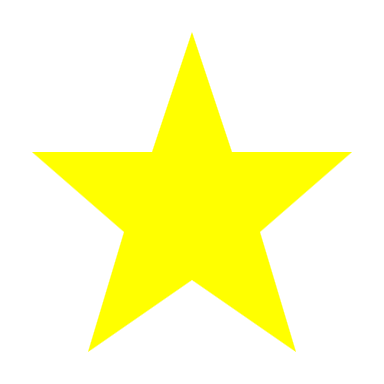 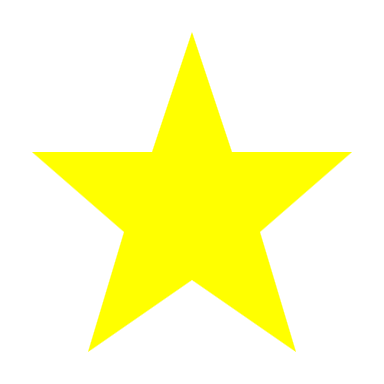 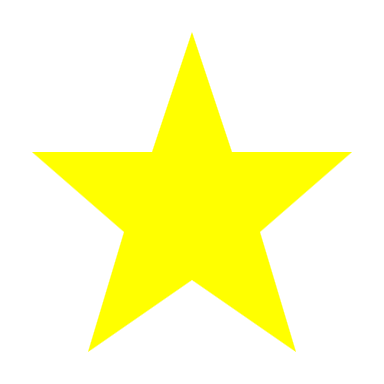 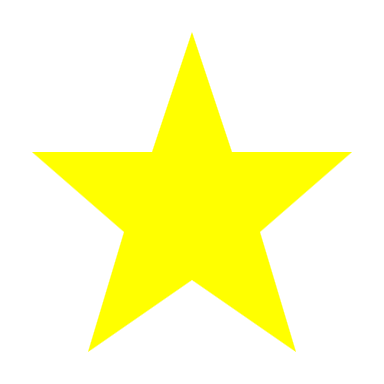 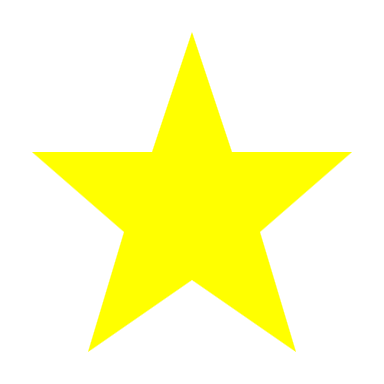 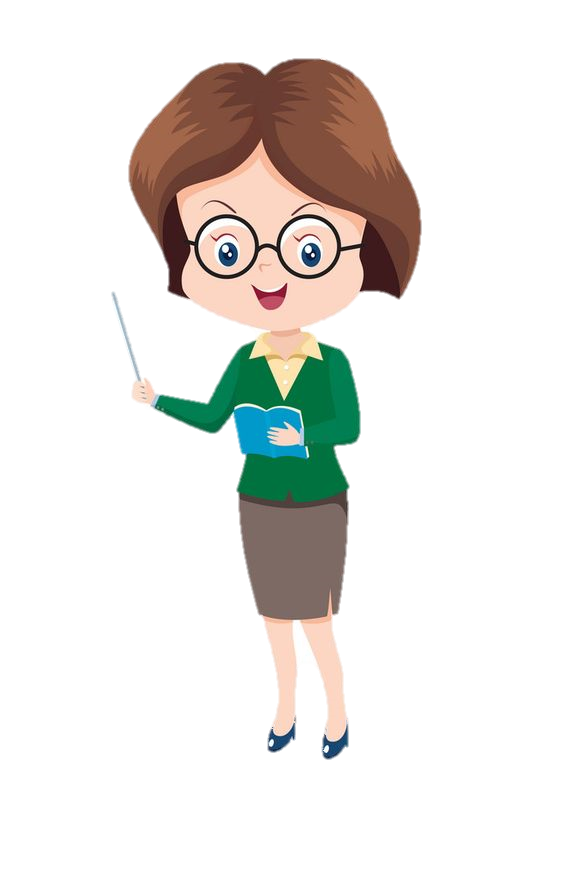 Phần nhận xét 
             Giáo viên
Phần nhận xét 
             Giáo viên
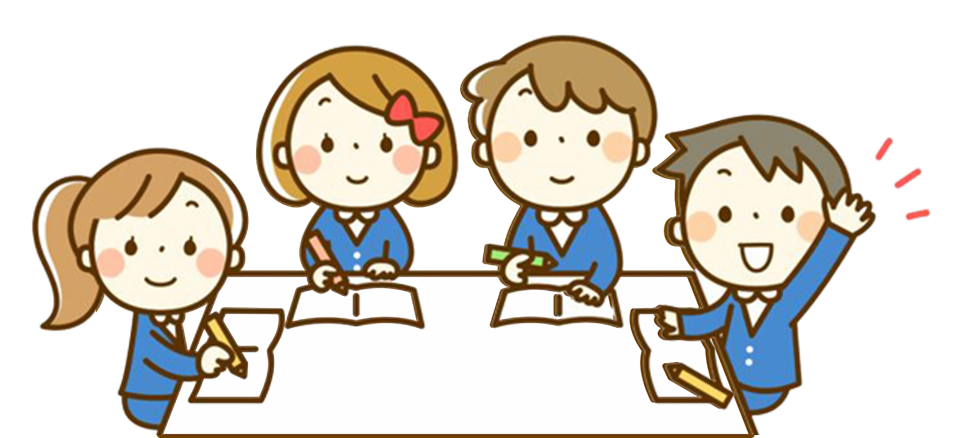 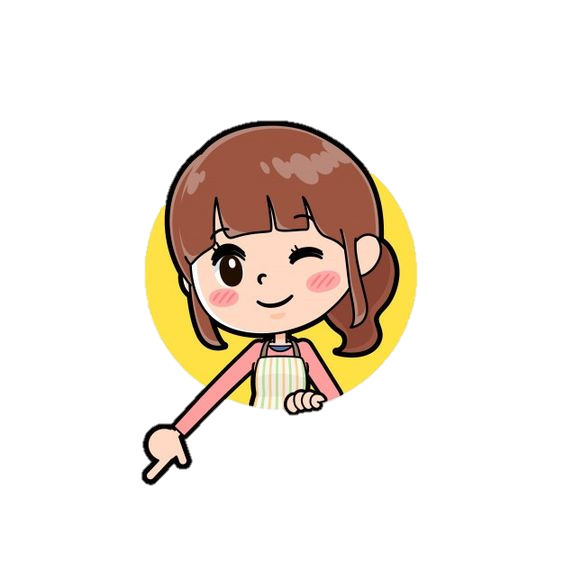 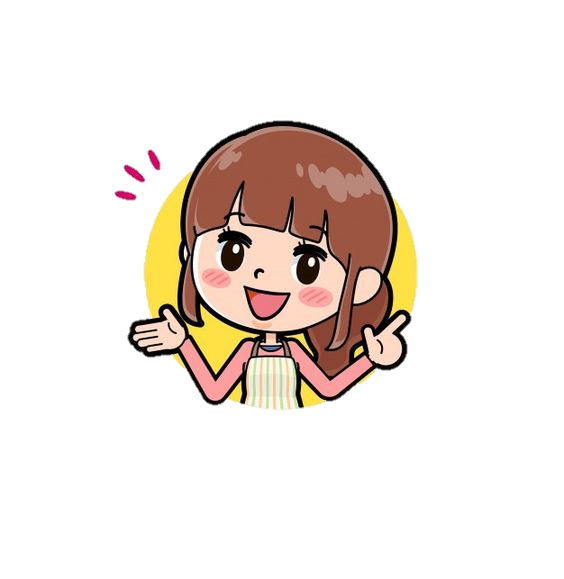 LƯU Ý
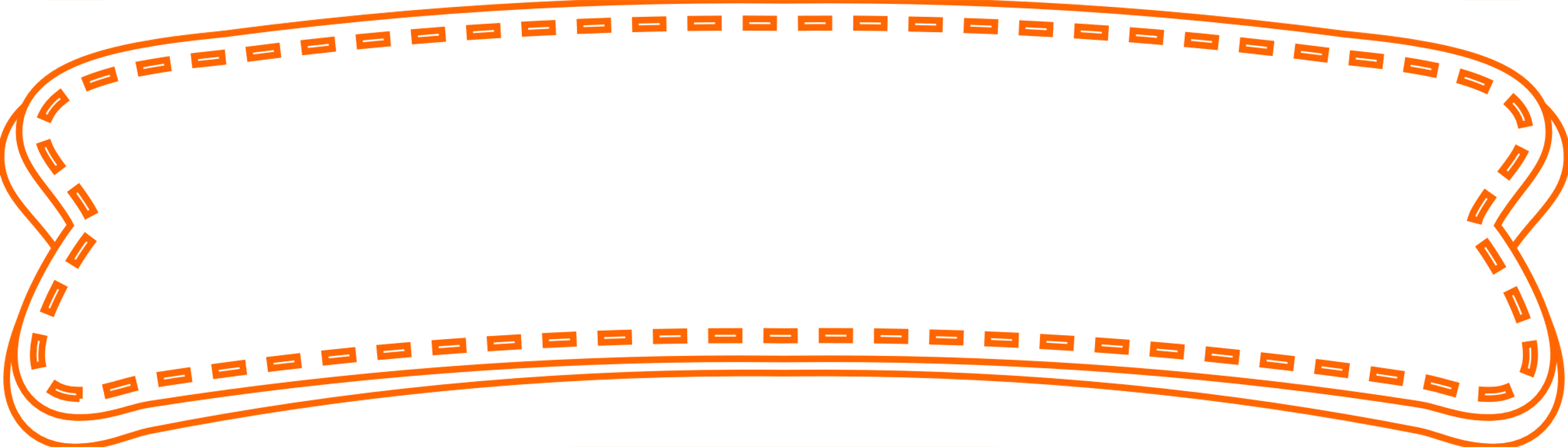 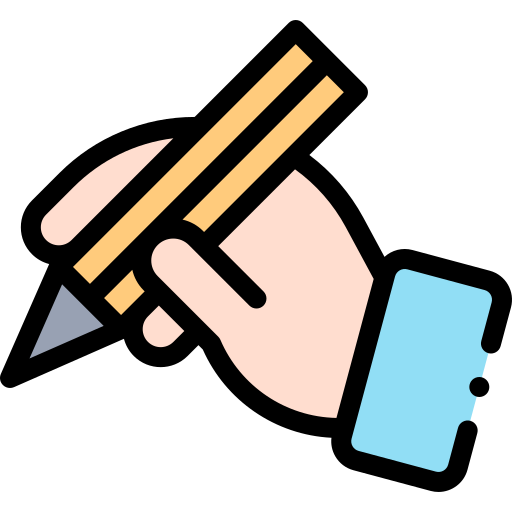 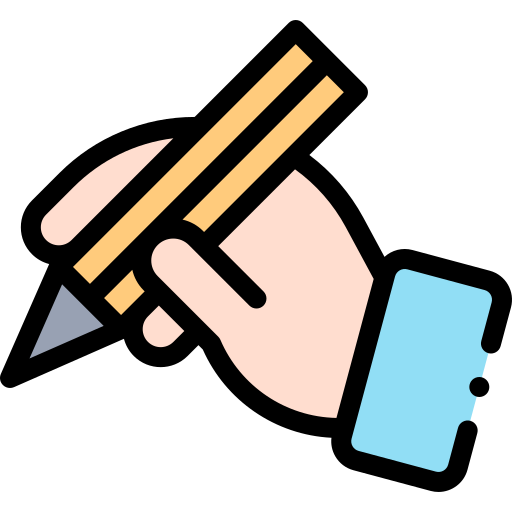 Sau khi gieo hạt, chậu được đặt trong bóng râm và giá thể phải luôn được giữ ẩm đến khi hạt nảy mầm. Khi cây bắt đầu ra từ hai đến ba lá, có thể tách cây và trồng vào các chậu khác nhau tùy theo nhu cầu.
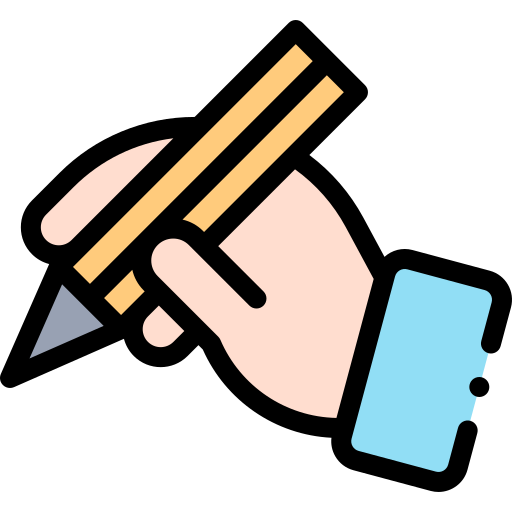 Đảm bảo an toàn lao động và vệ sinh môi trường khi gieo hạt.
DẶN DÒ
DẶN DÒ
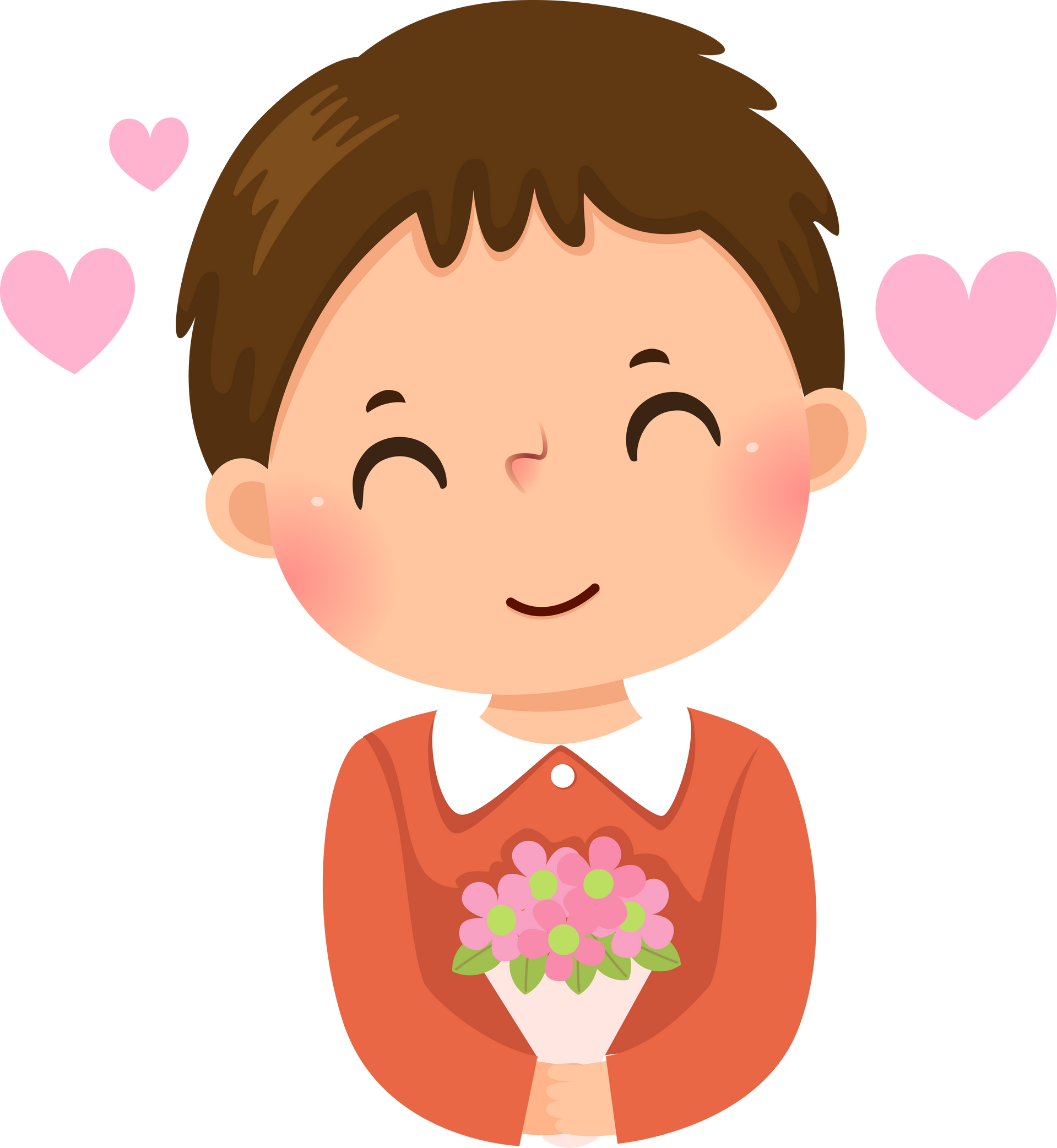 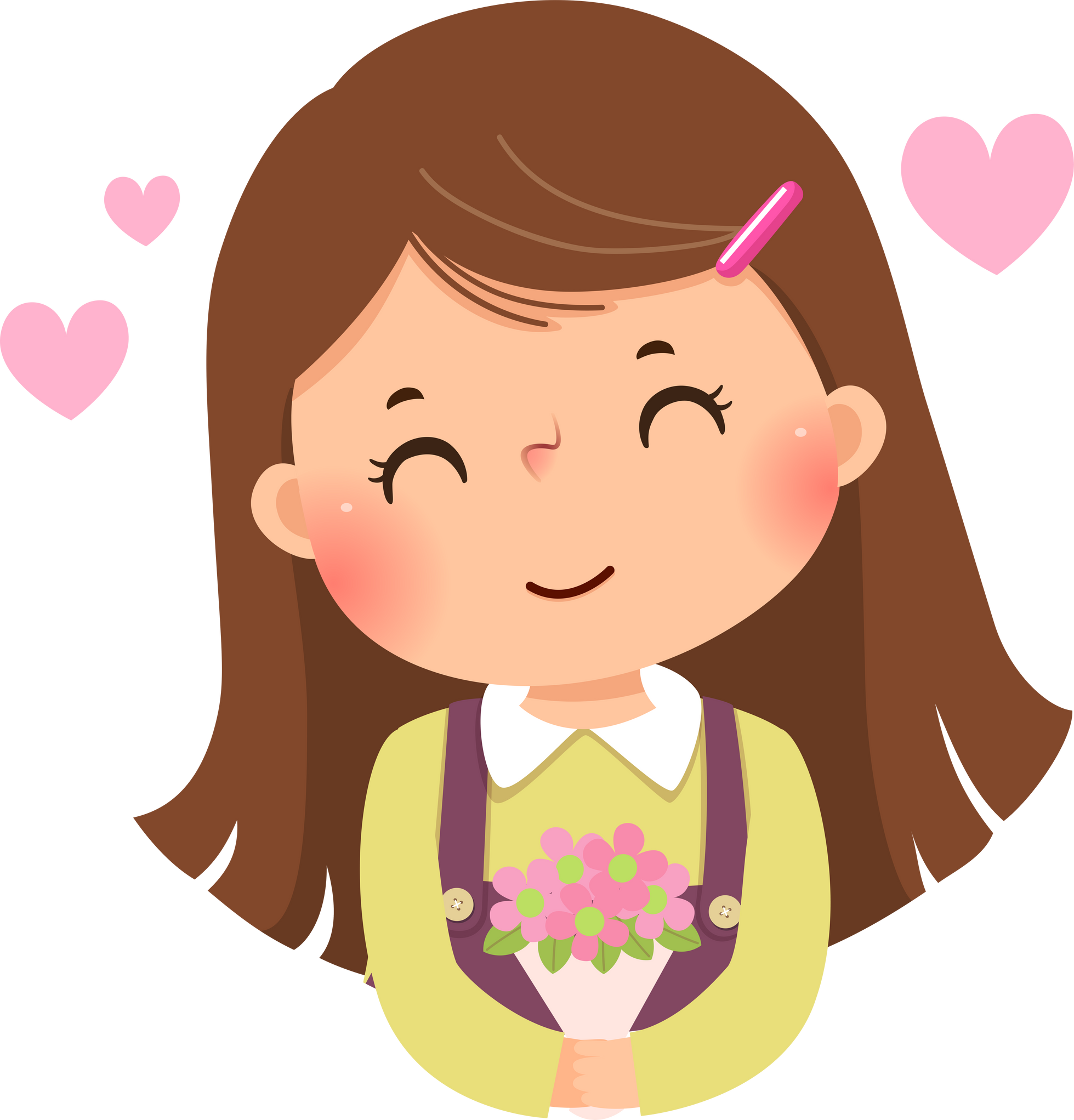 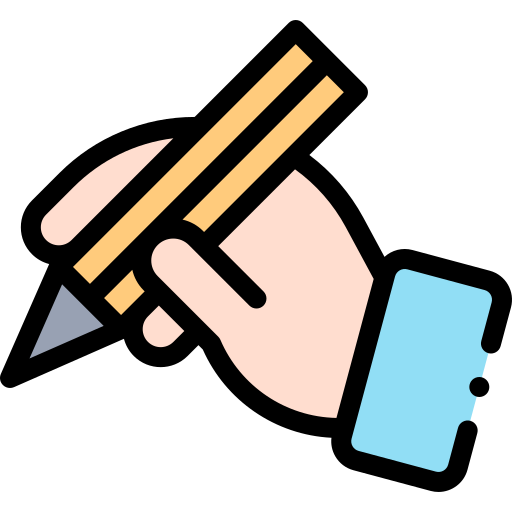 GV ĐIỀN VÀO ĐÂY
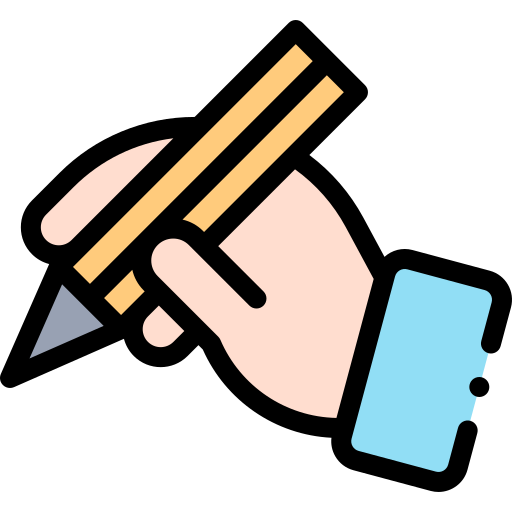 GV ĐIỀN VÀO ĐÂY
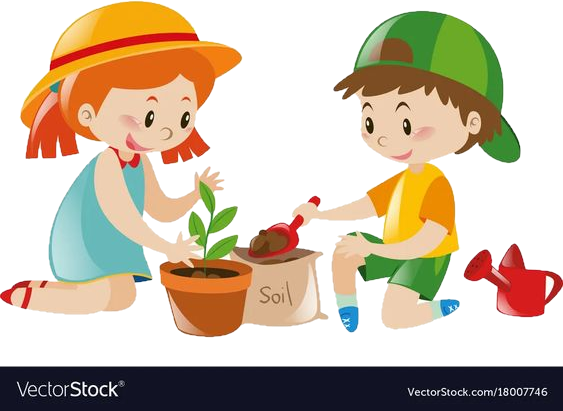 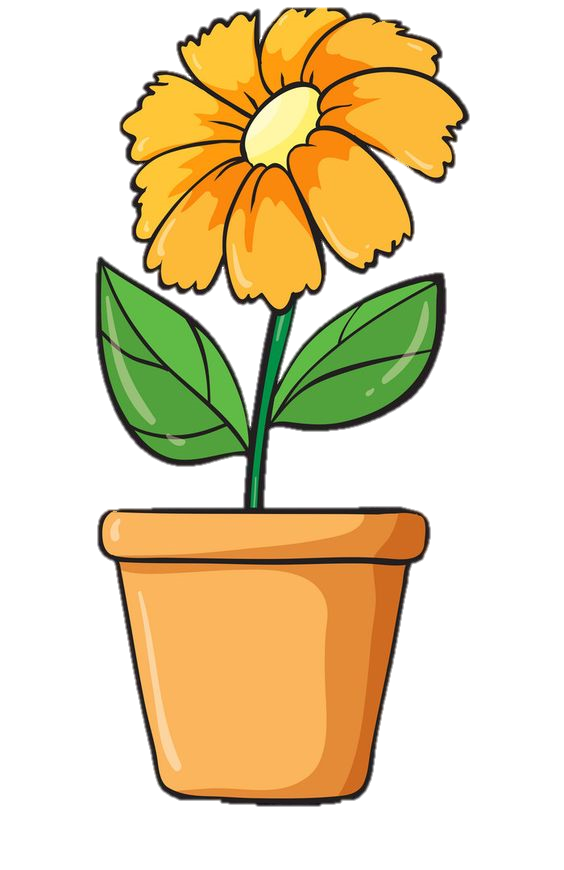 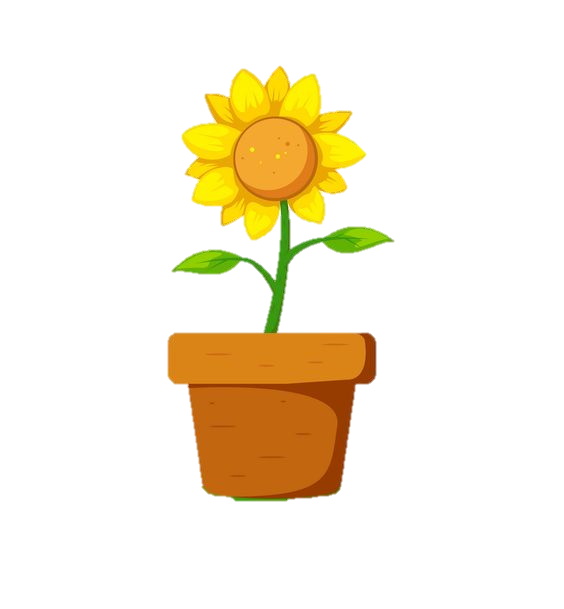 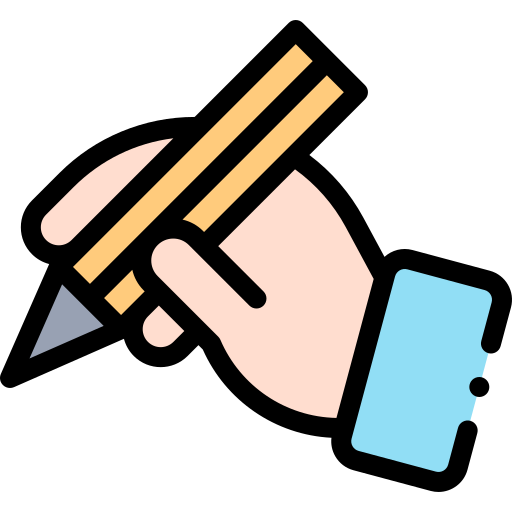 GV ĐIỀN VÀO ĐÂY
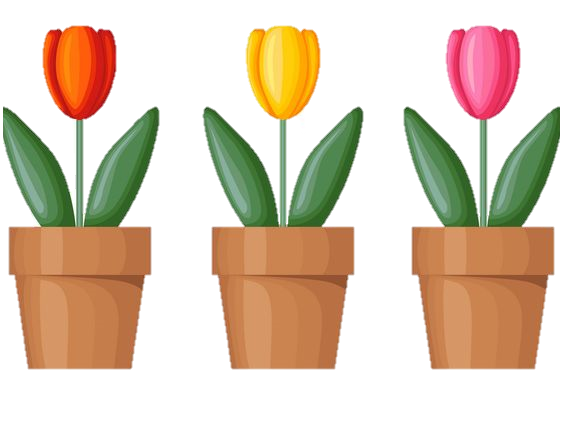 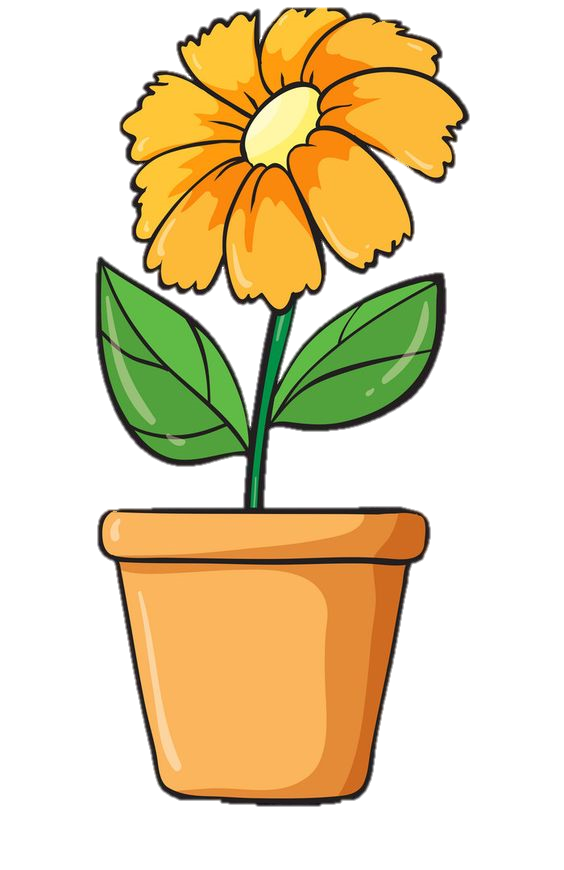 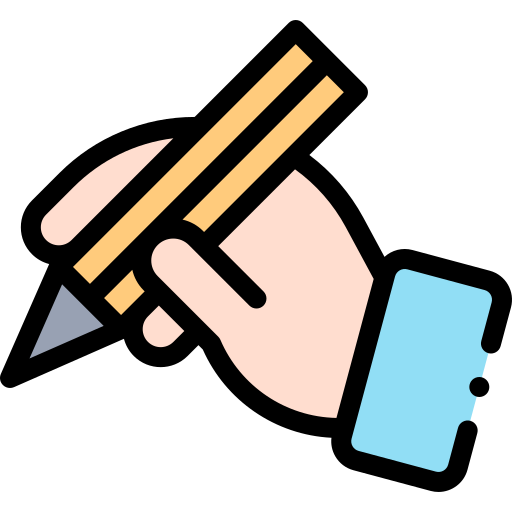 GV ĐIỀN VÀO ĐÂY
TẠM BIỆT VÀ HẸN GẶP LẠI